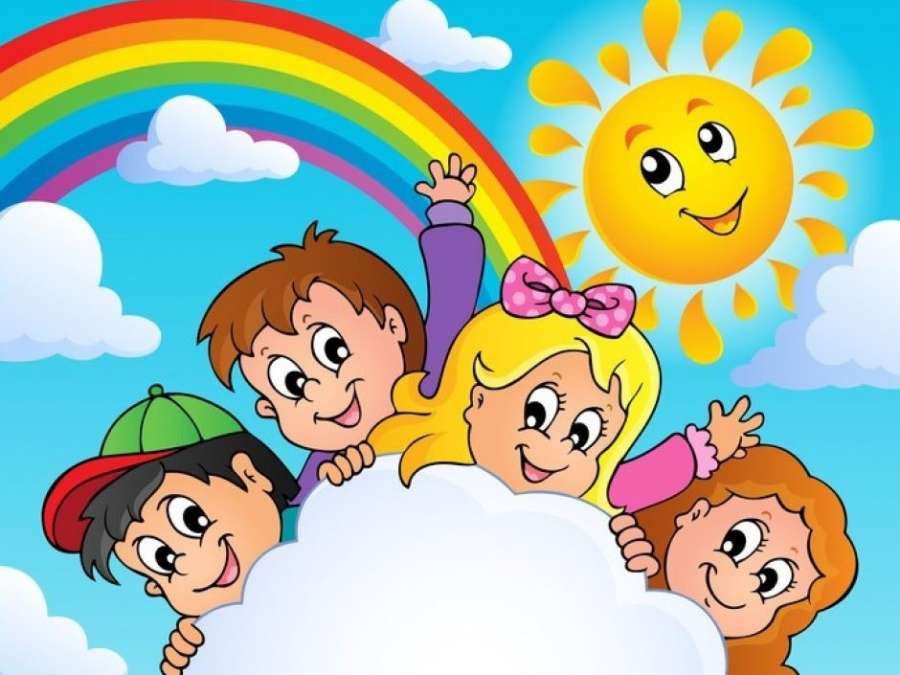 Семинар-совещание с руководителями образовательных организаций по итогам летней оздоровительной кампании 
2021 года, планам и задачам на 2022 года
Итоги летней оздоровительной кампании в образовательных организациях Тайшетского района
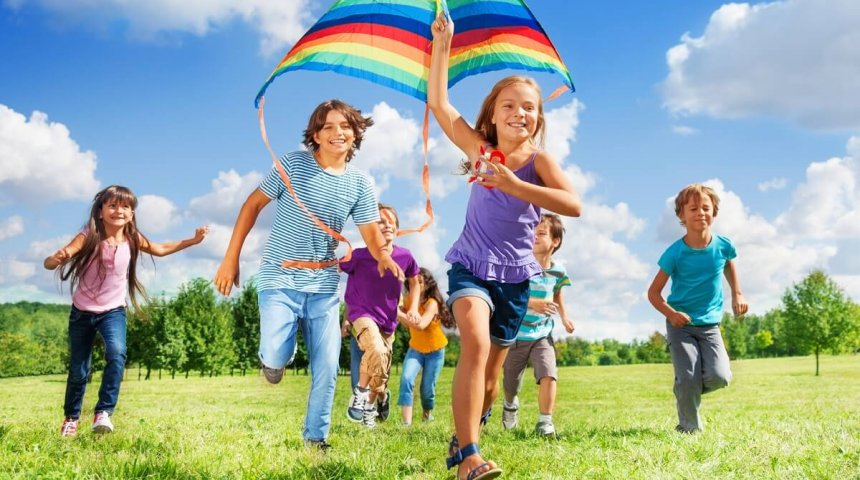 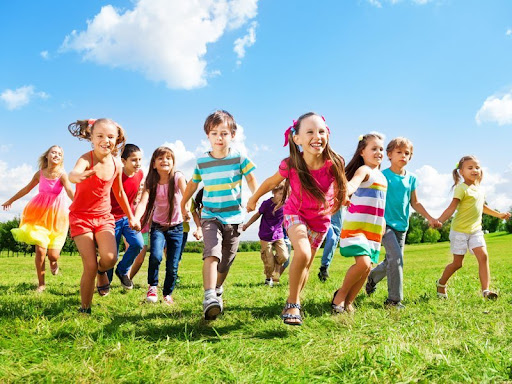 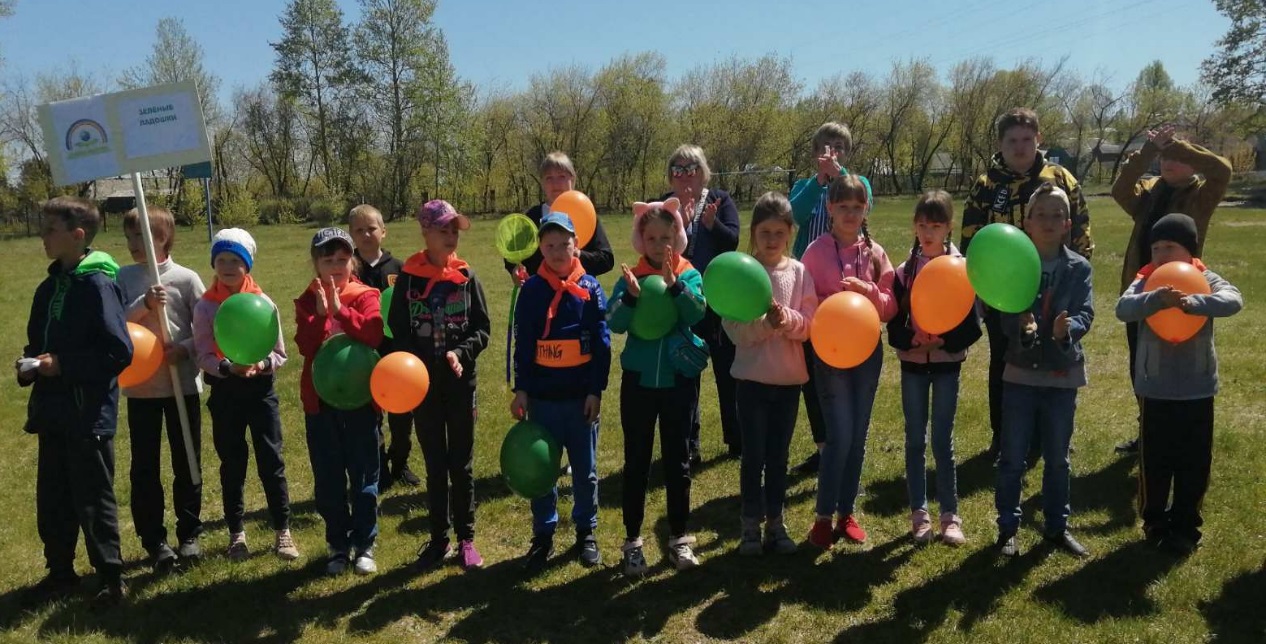 В июне 2021 года в Тайшетском районе работали 30 лагерей дневного пребывания с общей численностью – 2510 детей.
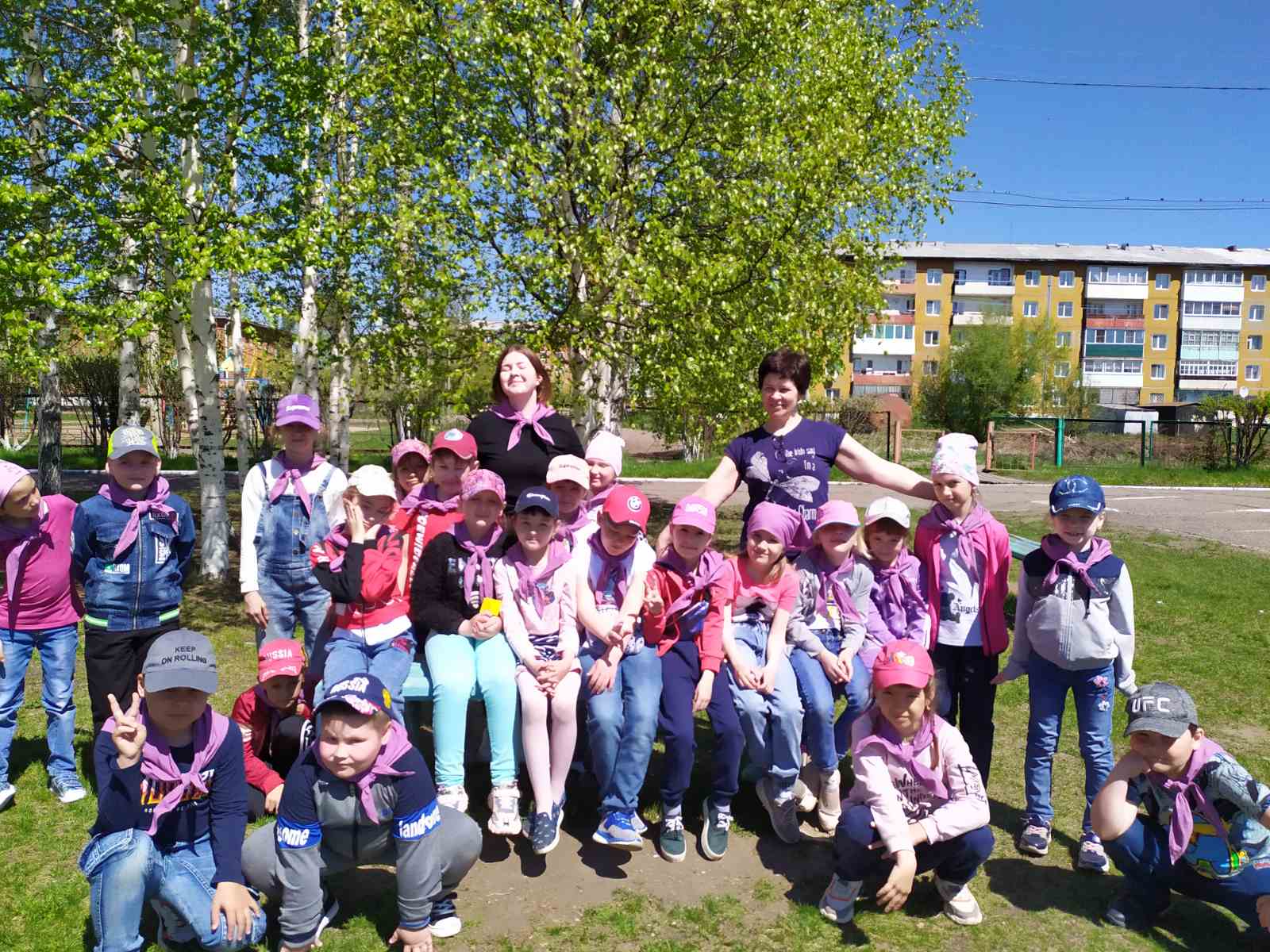 Лагеря дневного пребывания функционировали по утвержденным профильным направлениям (арт-каникулы, ЮнАрмия, интеллектуальный, экологический, летняя агрошкола, творческо-эстетический, спортивный).
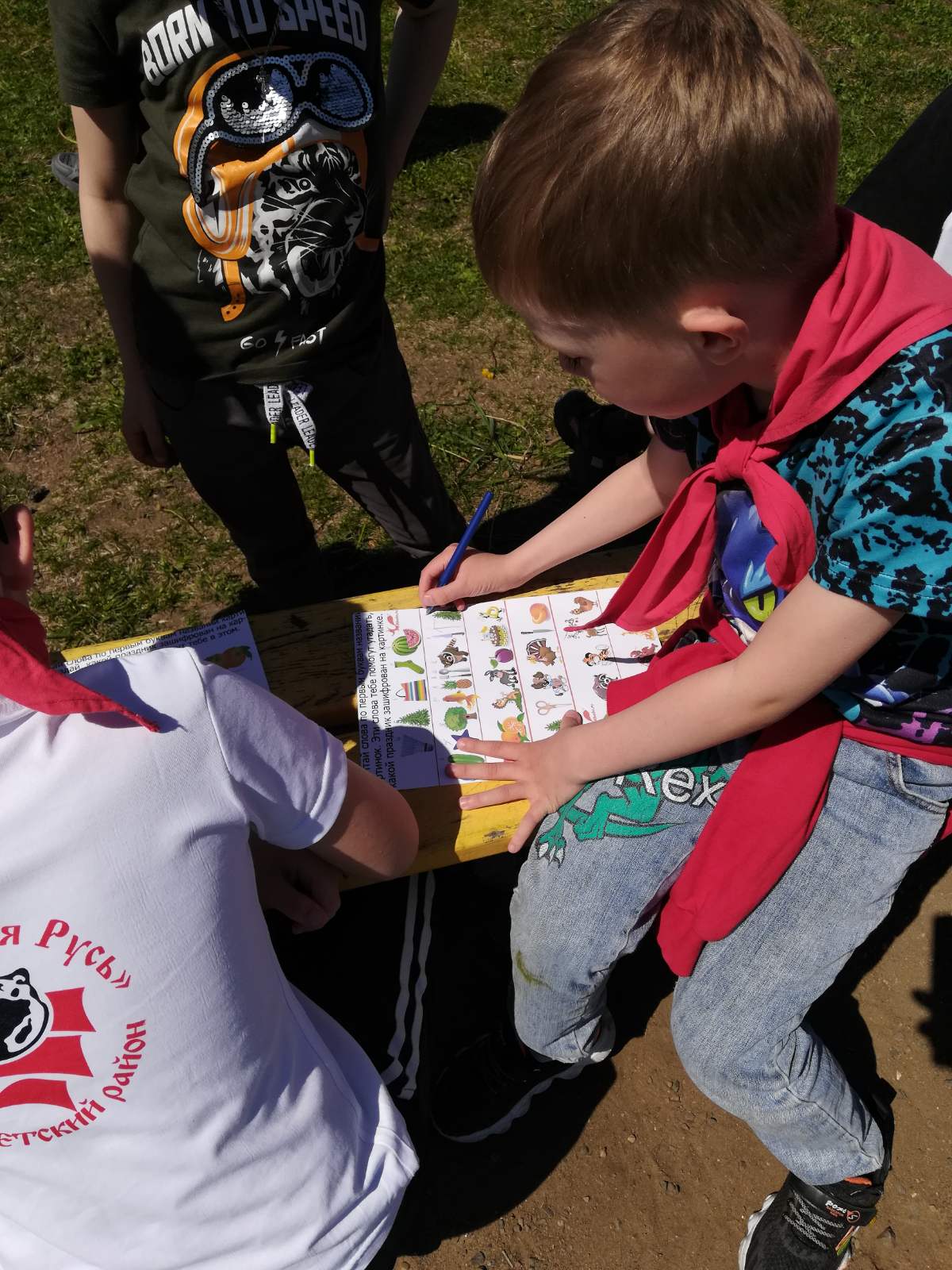 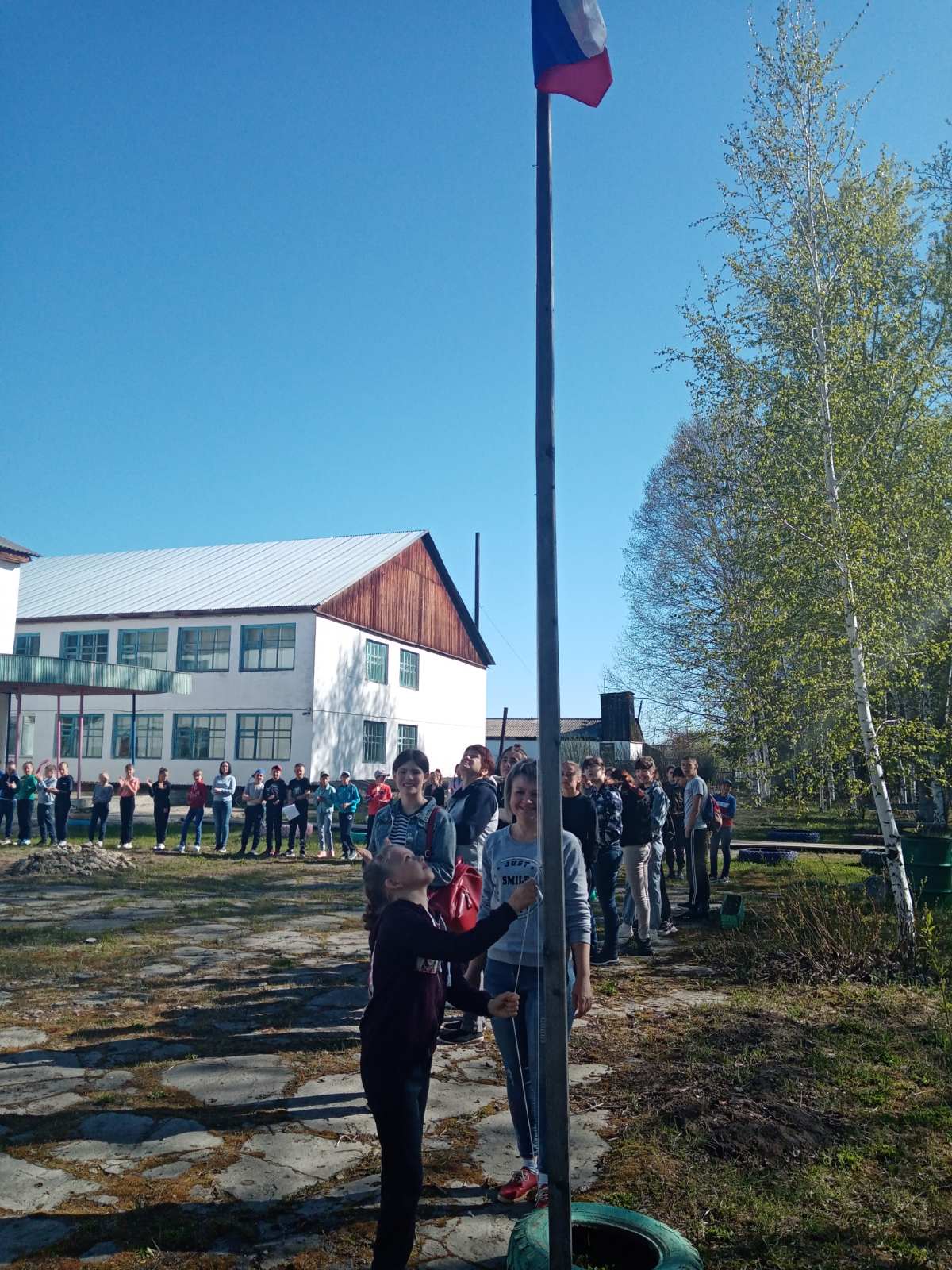 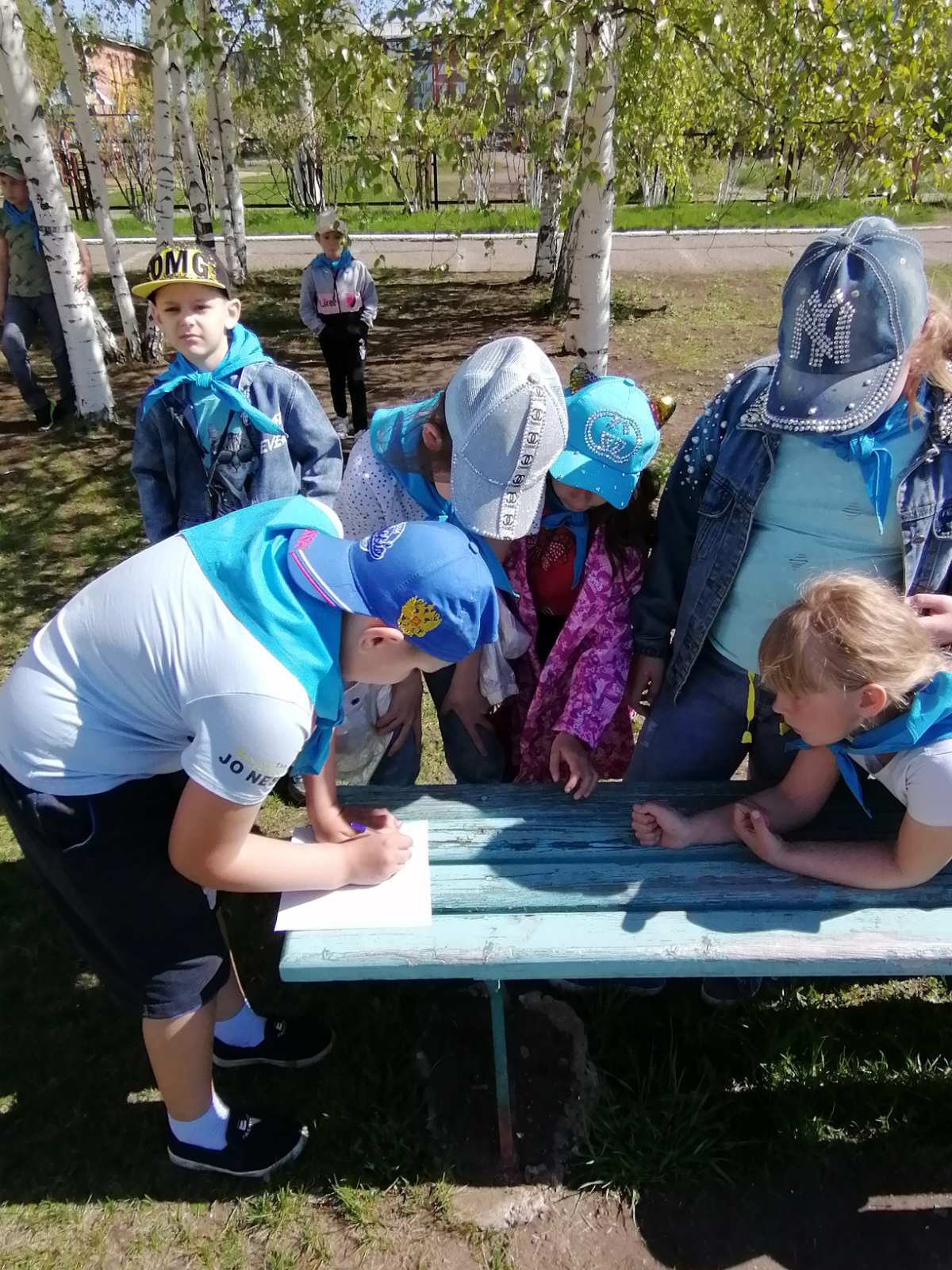 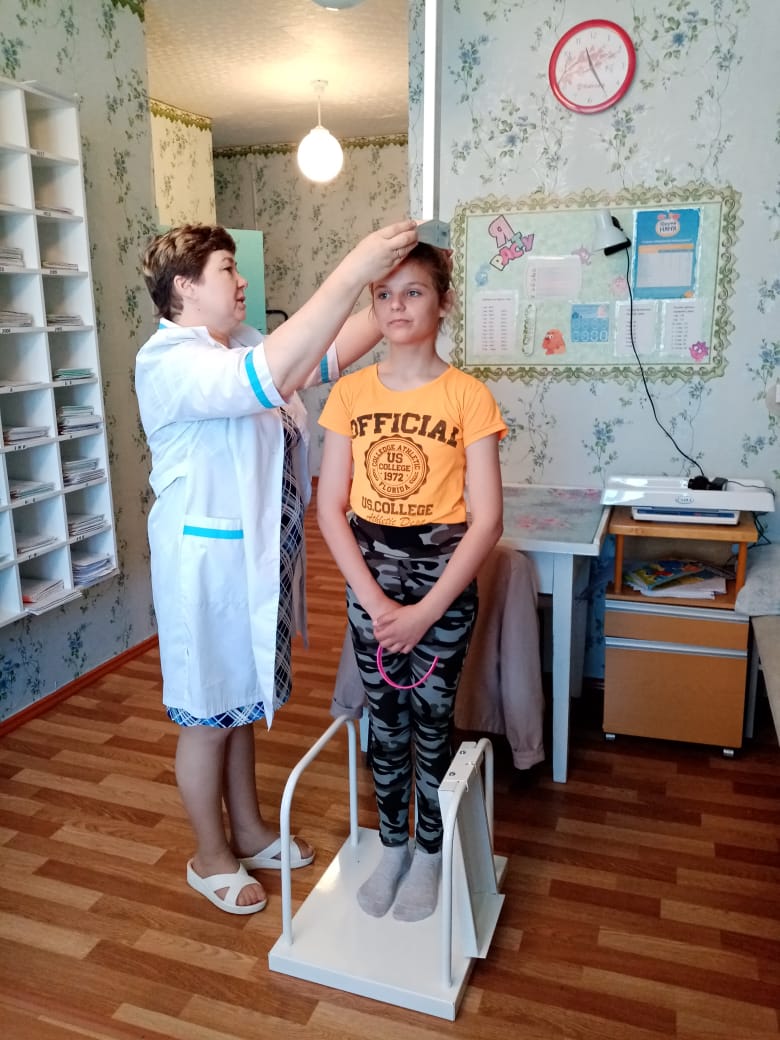 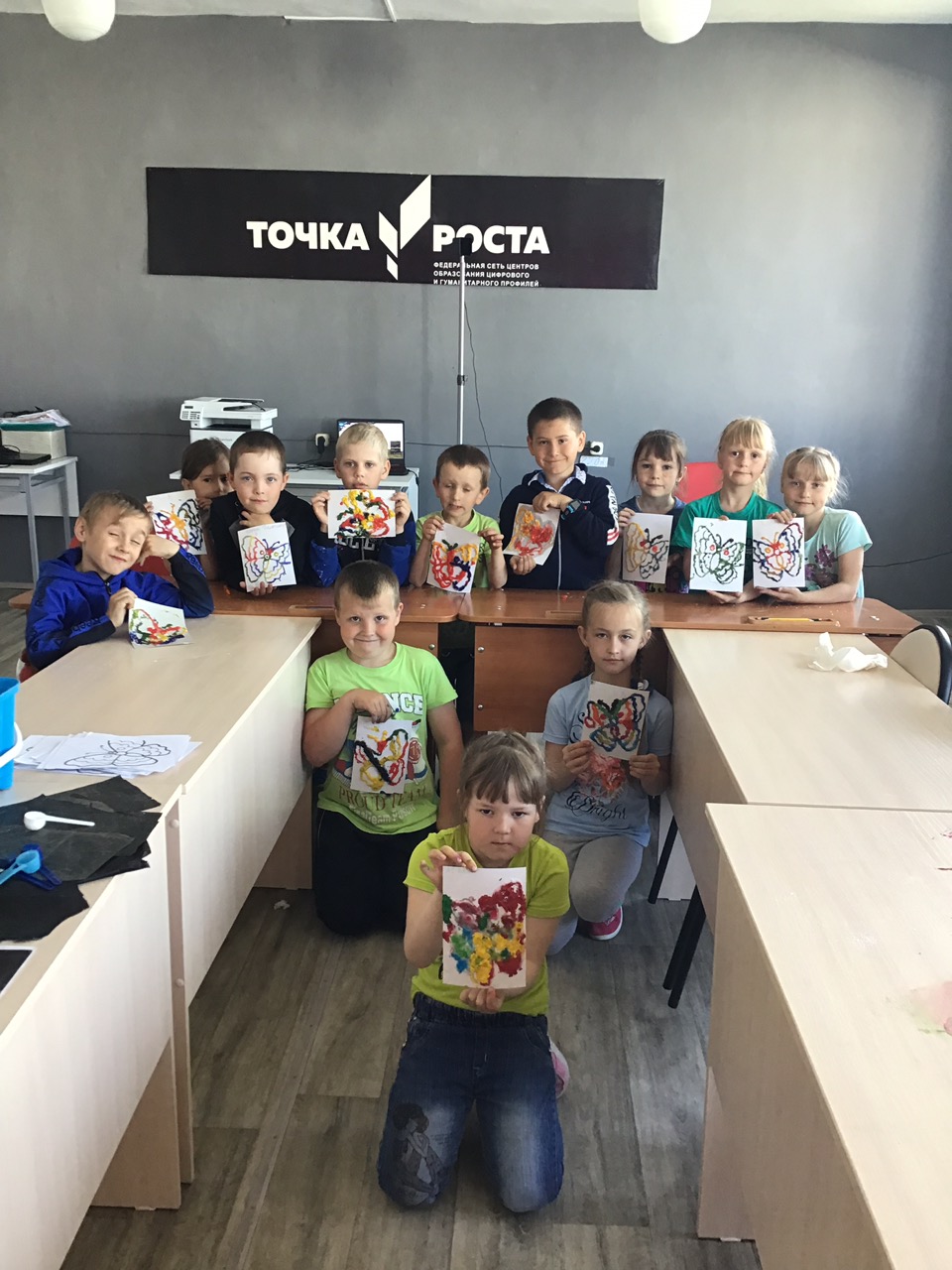 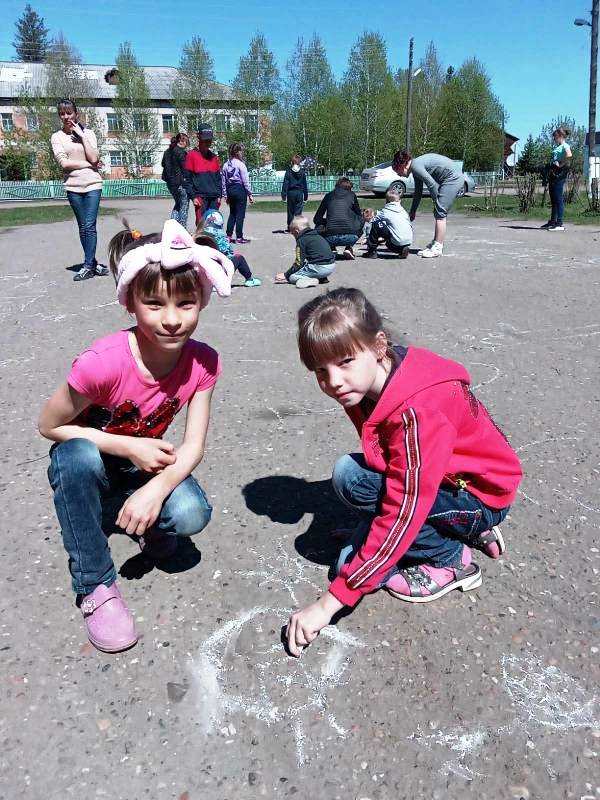 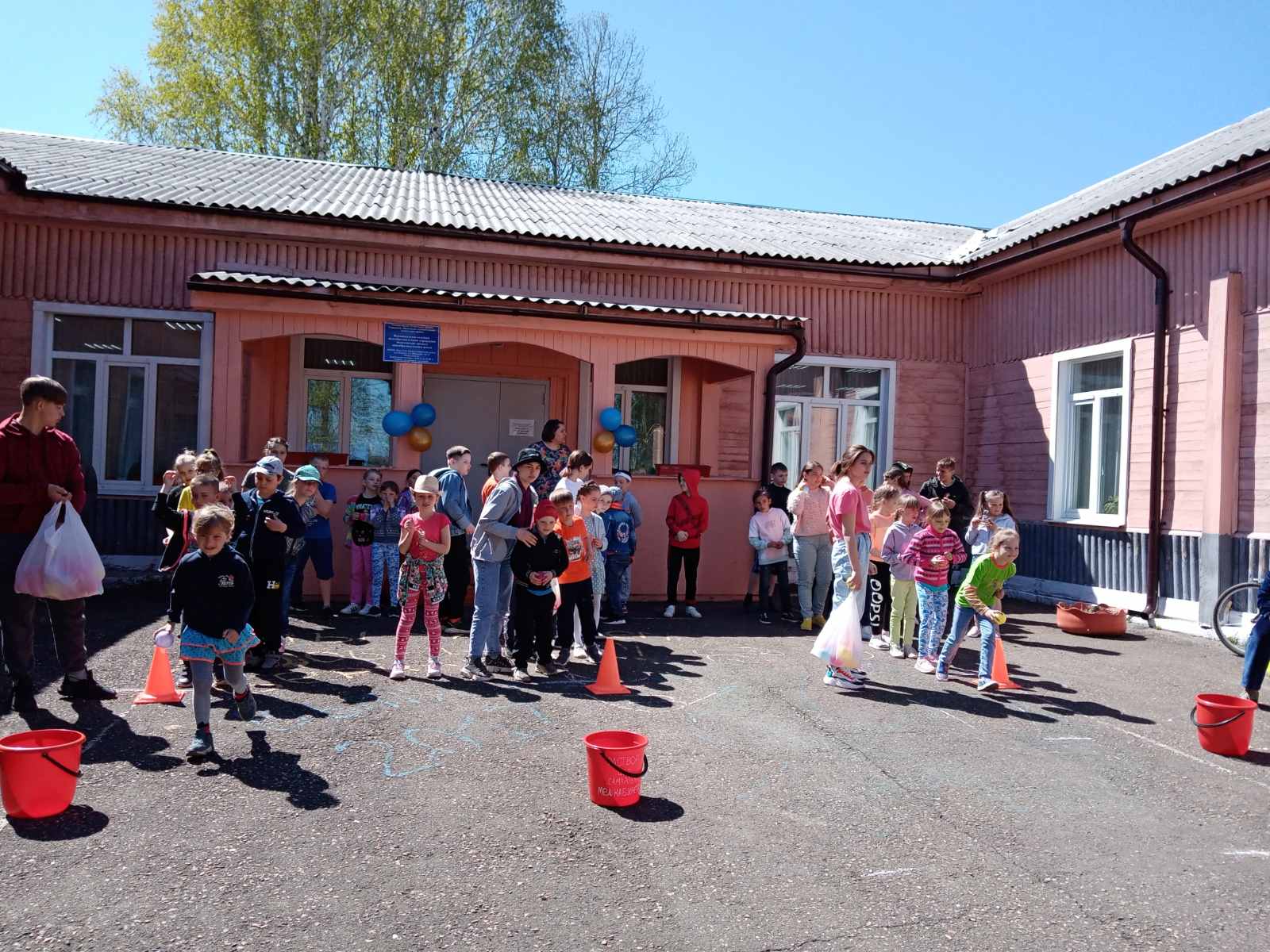 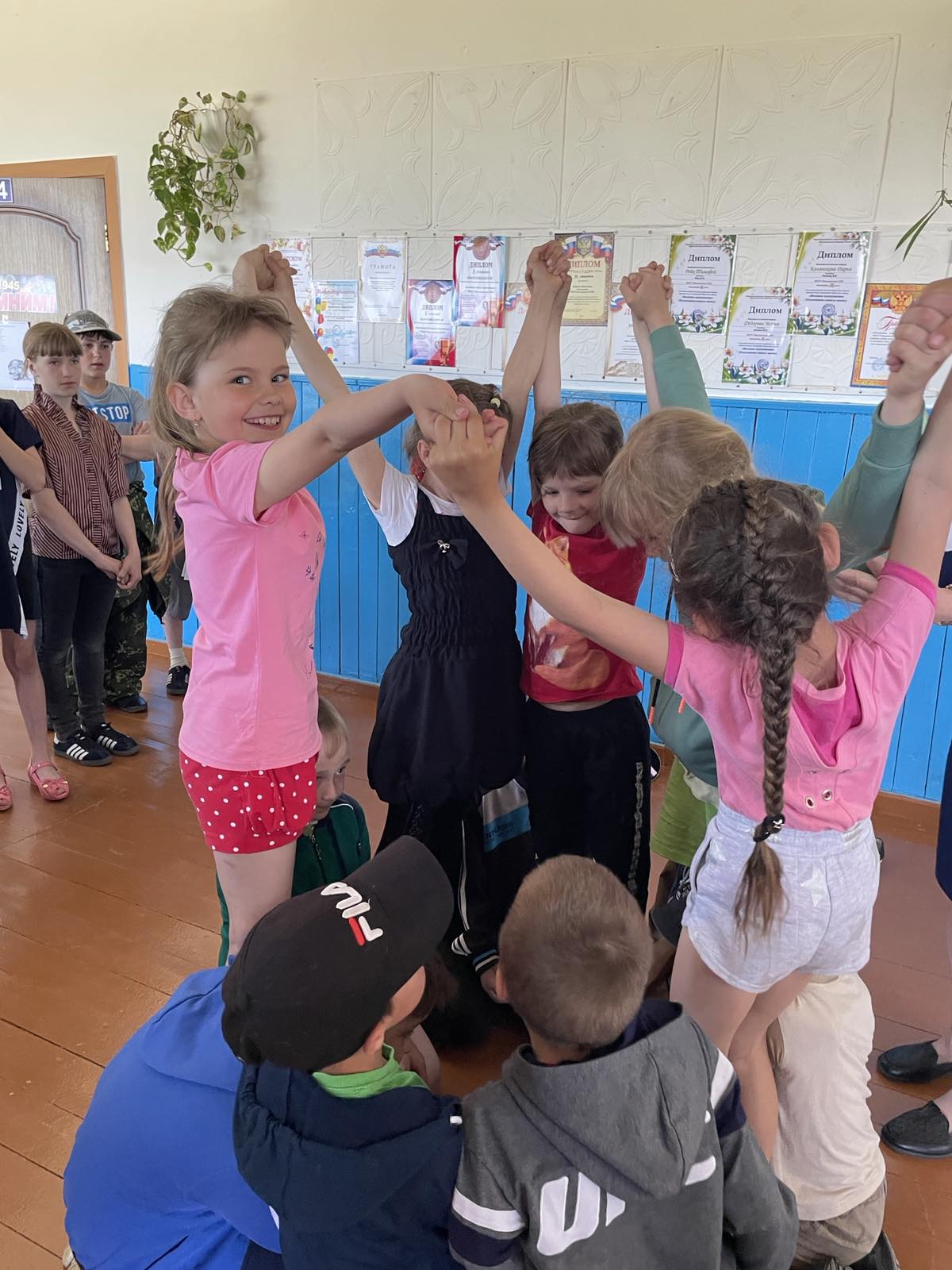 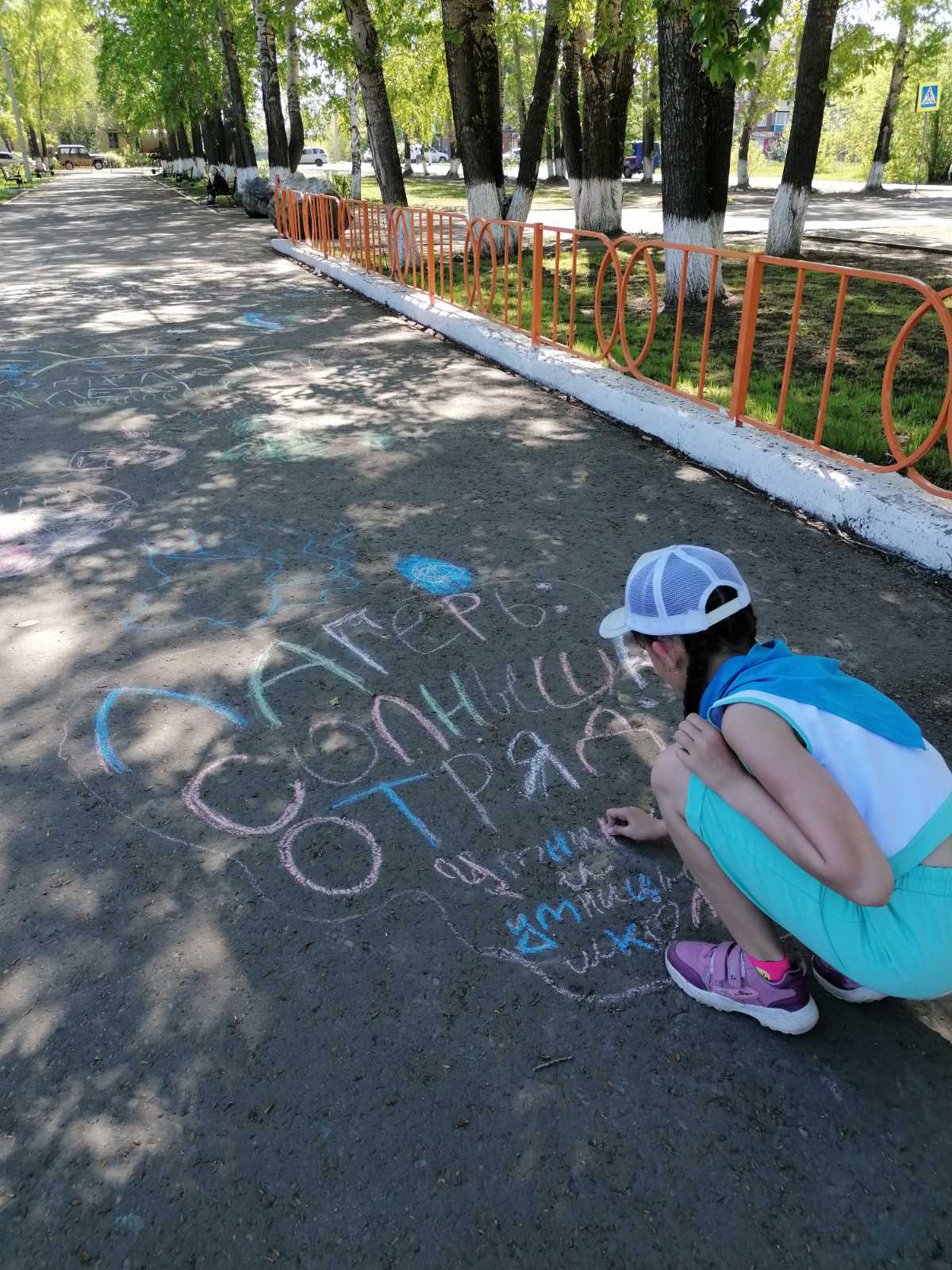 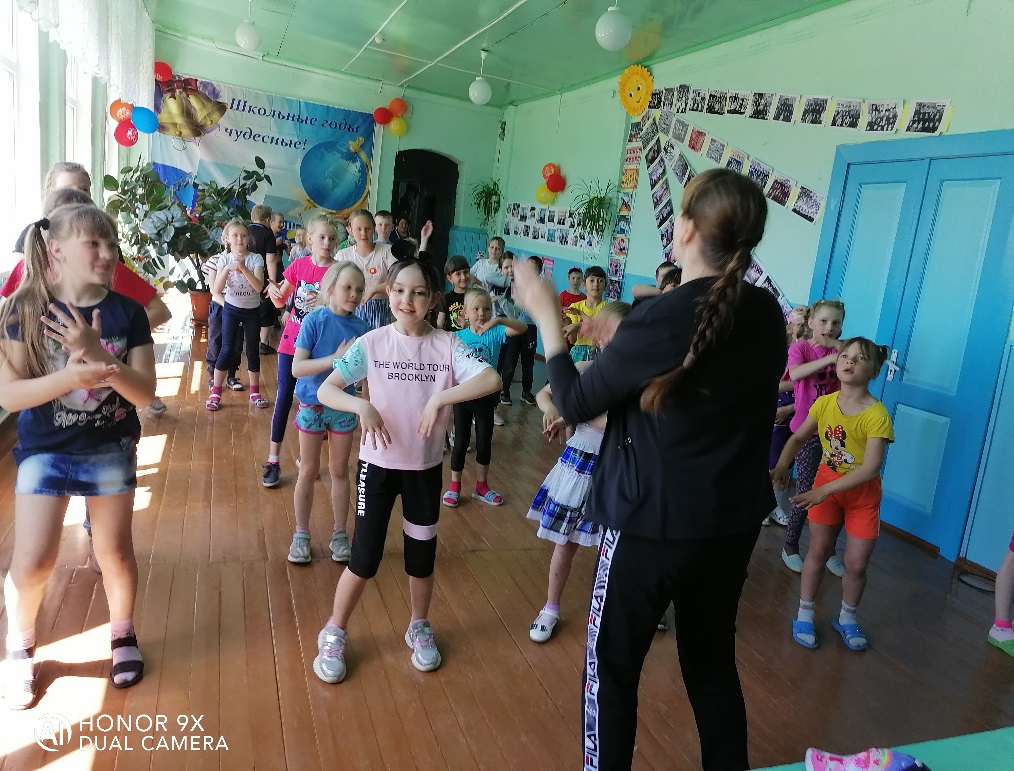 Мероприятия по профилактике безопасности и правонарушений
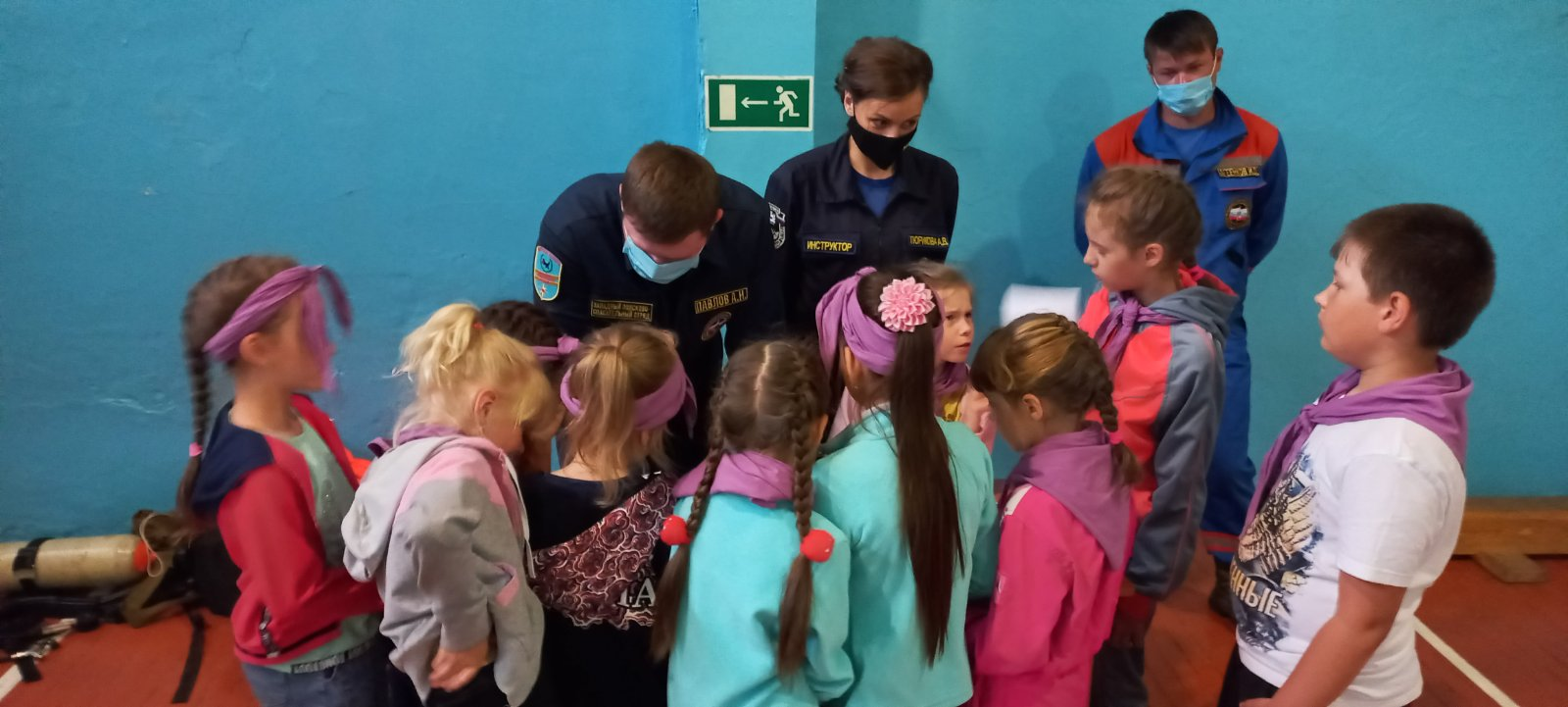 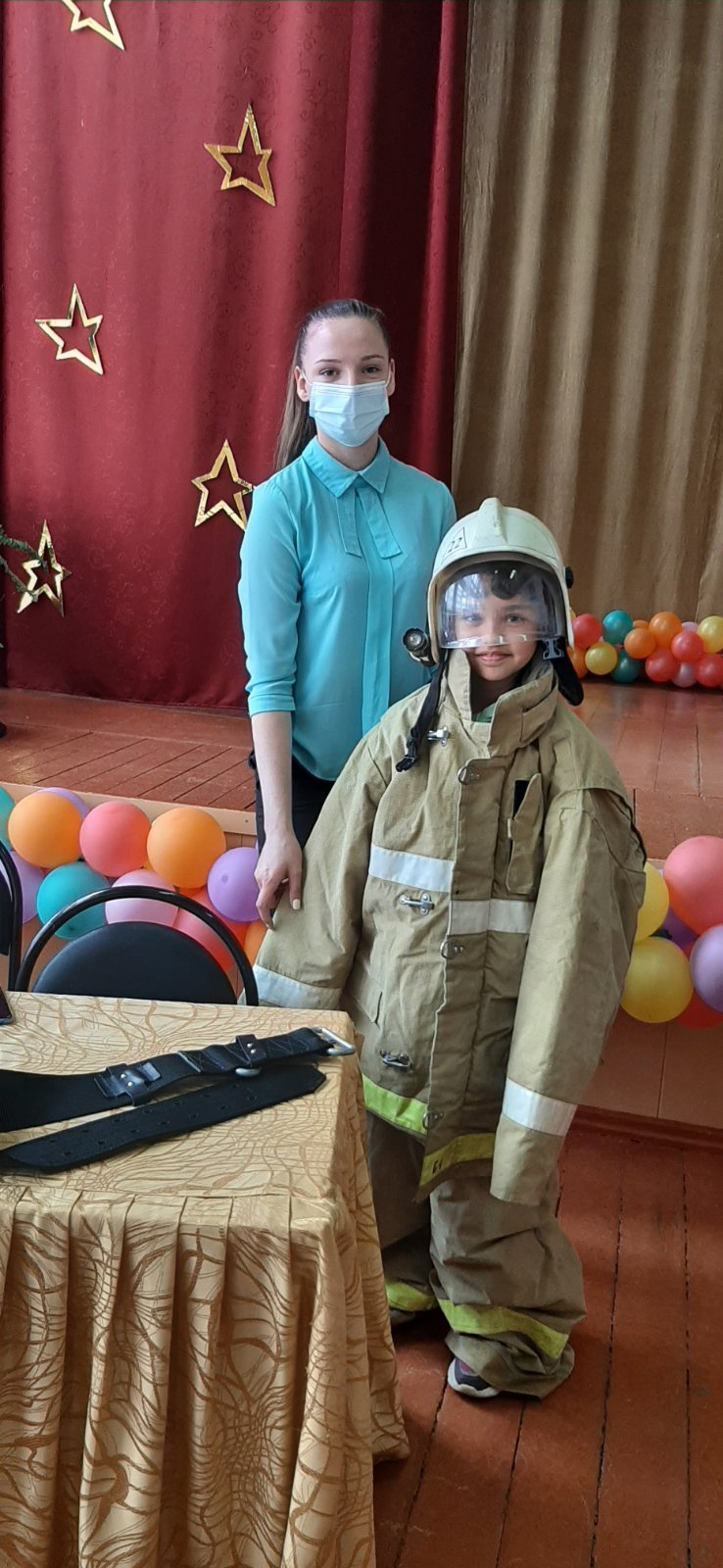 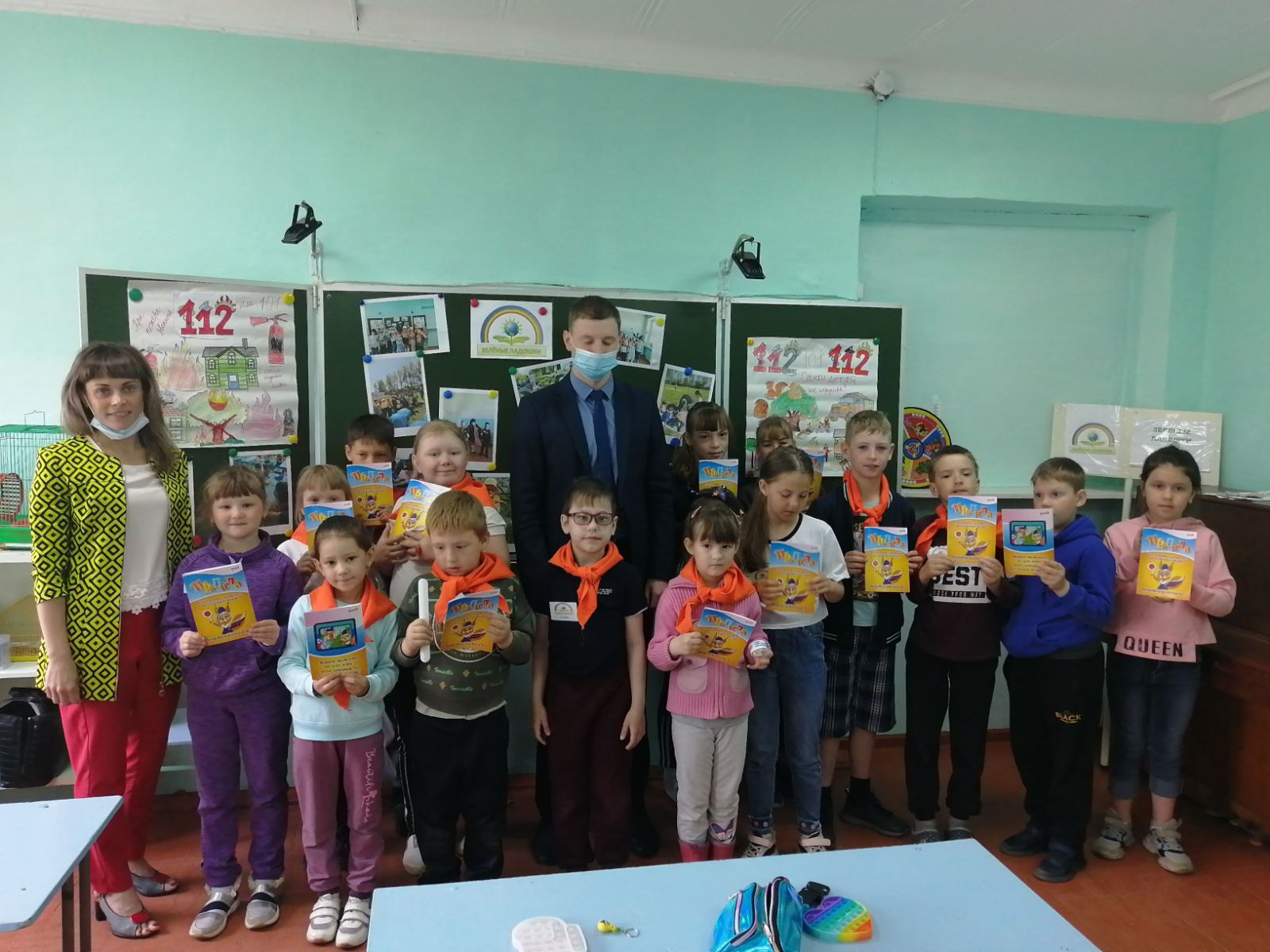 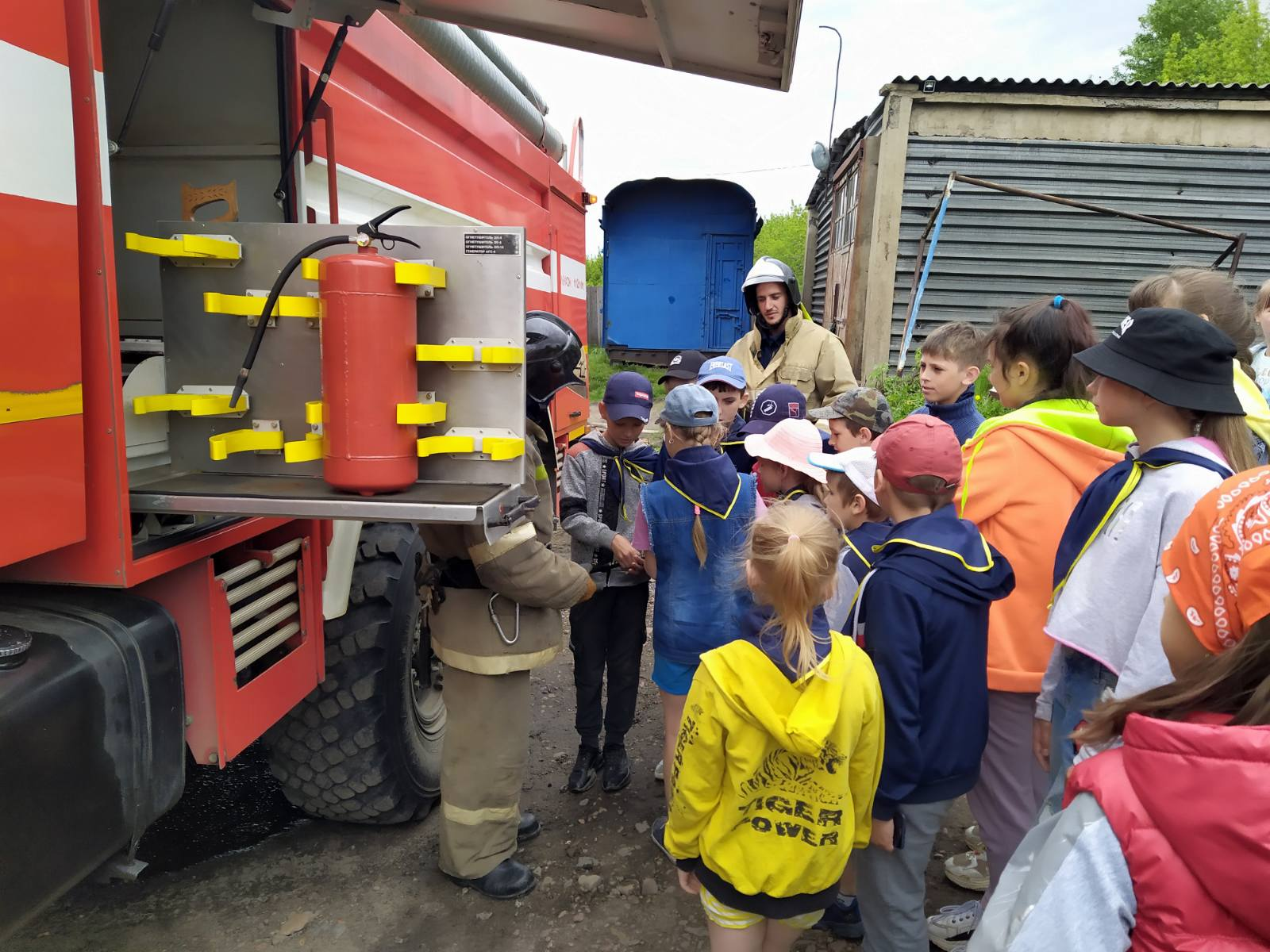 Мероприятия по профилактике безопасности и правонарушений
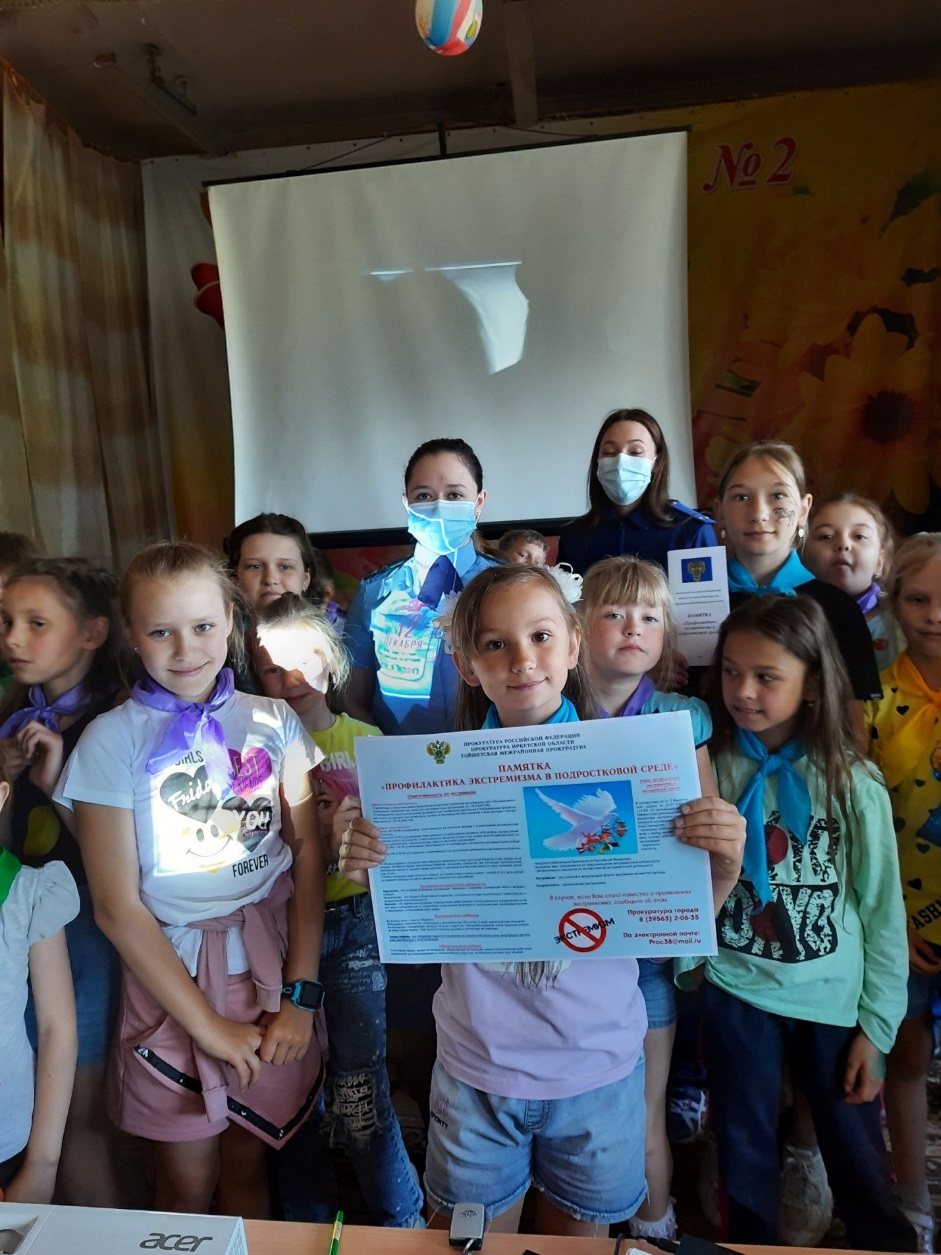 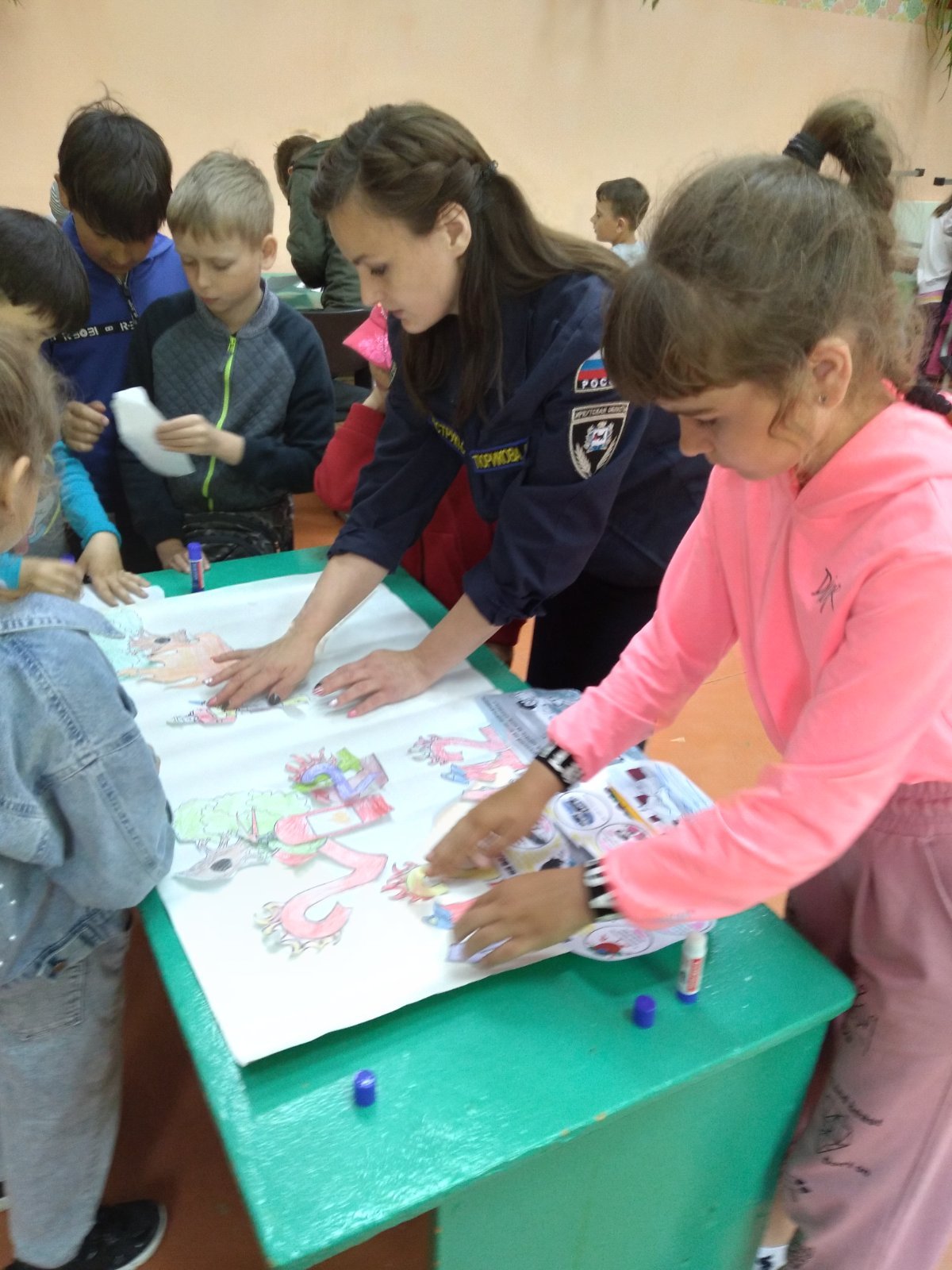 Финансирования мероприятий по организации отдыха и оздоровления детей
Итого для реализации мероприятий, направленных на организацию отдыха и оздоровления детей в 2021 году фактически израсходовано 13 517 376,69 рублей.
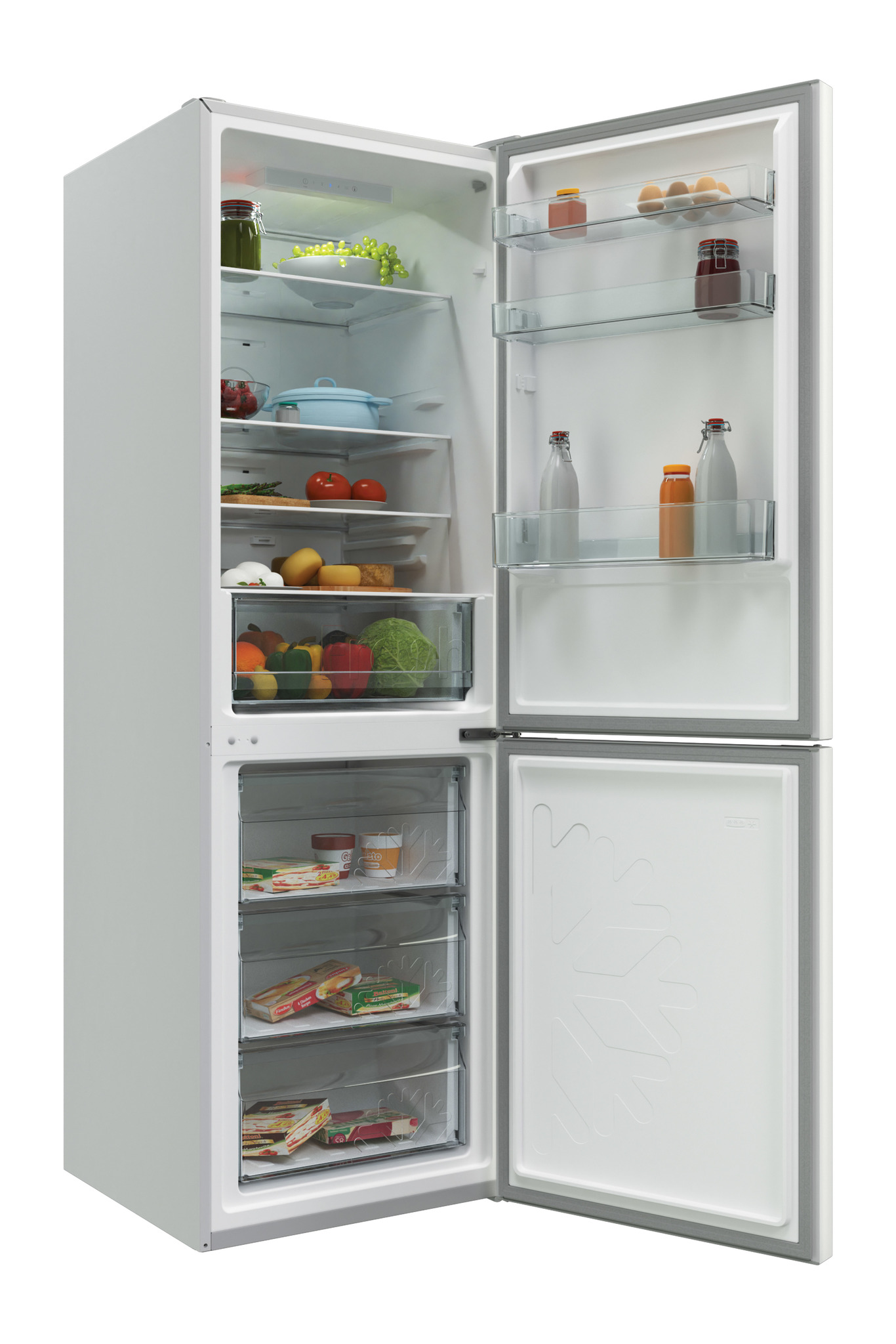 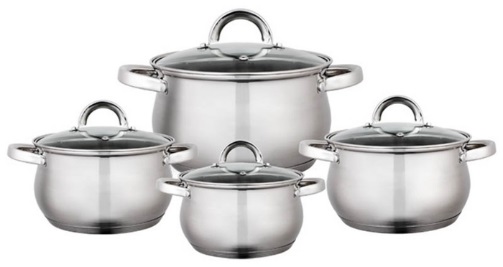 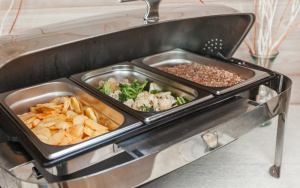 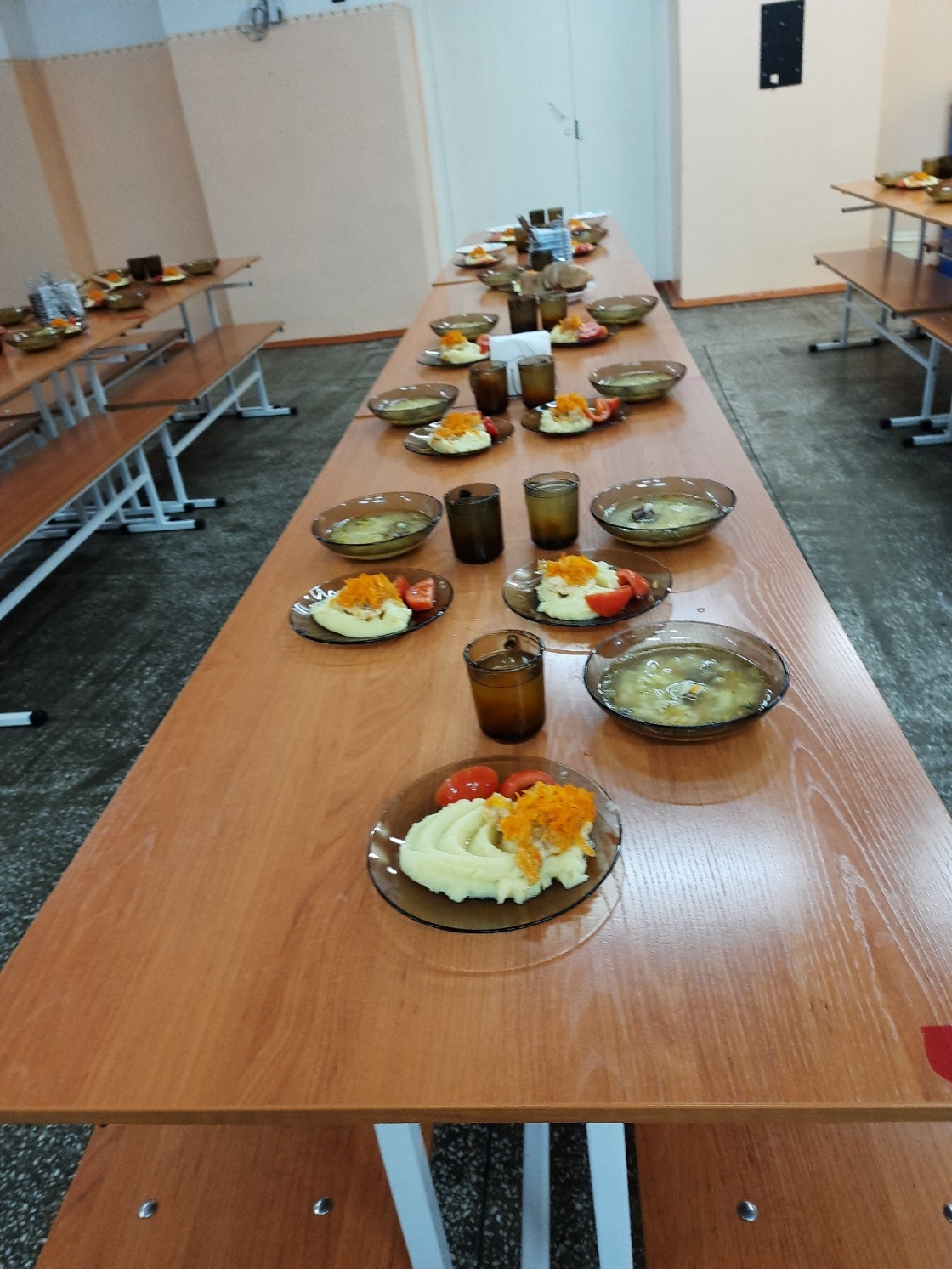 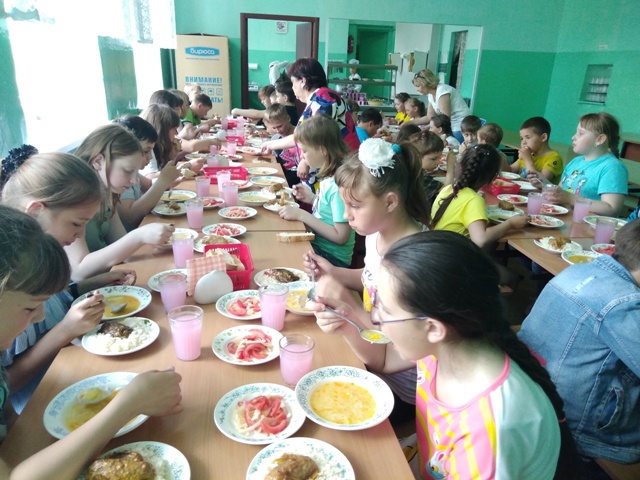 Оздоровительная смена в период осенних каникул 
на базе МКОУ СОШ № 16 г. Бирюсинска для детей с ОВЗ
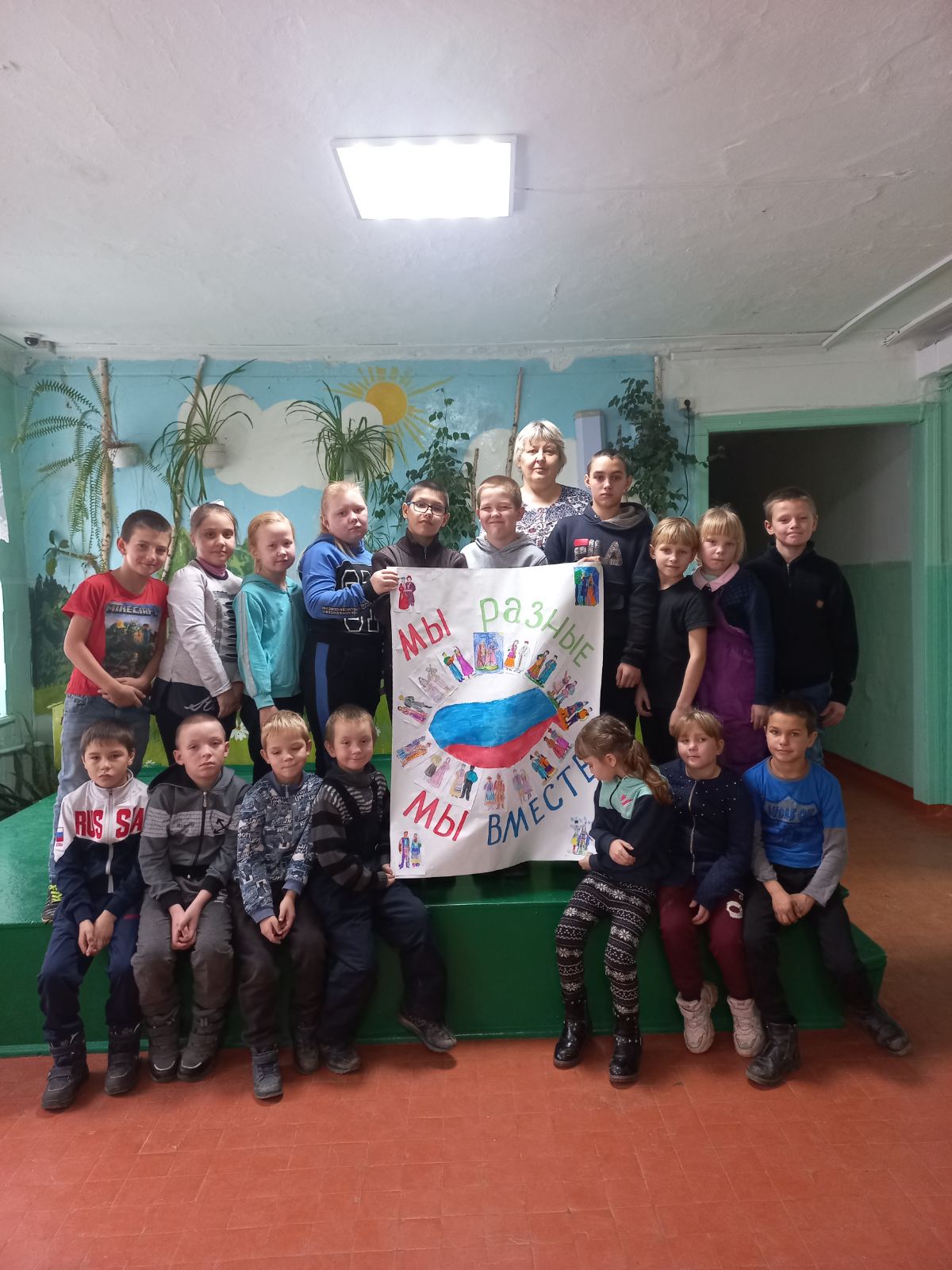 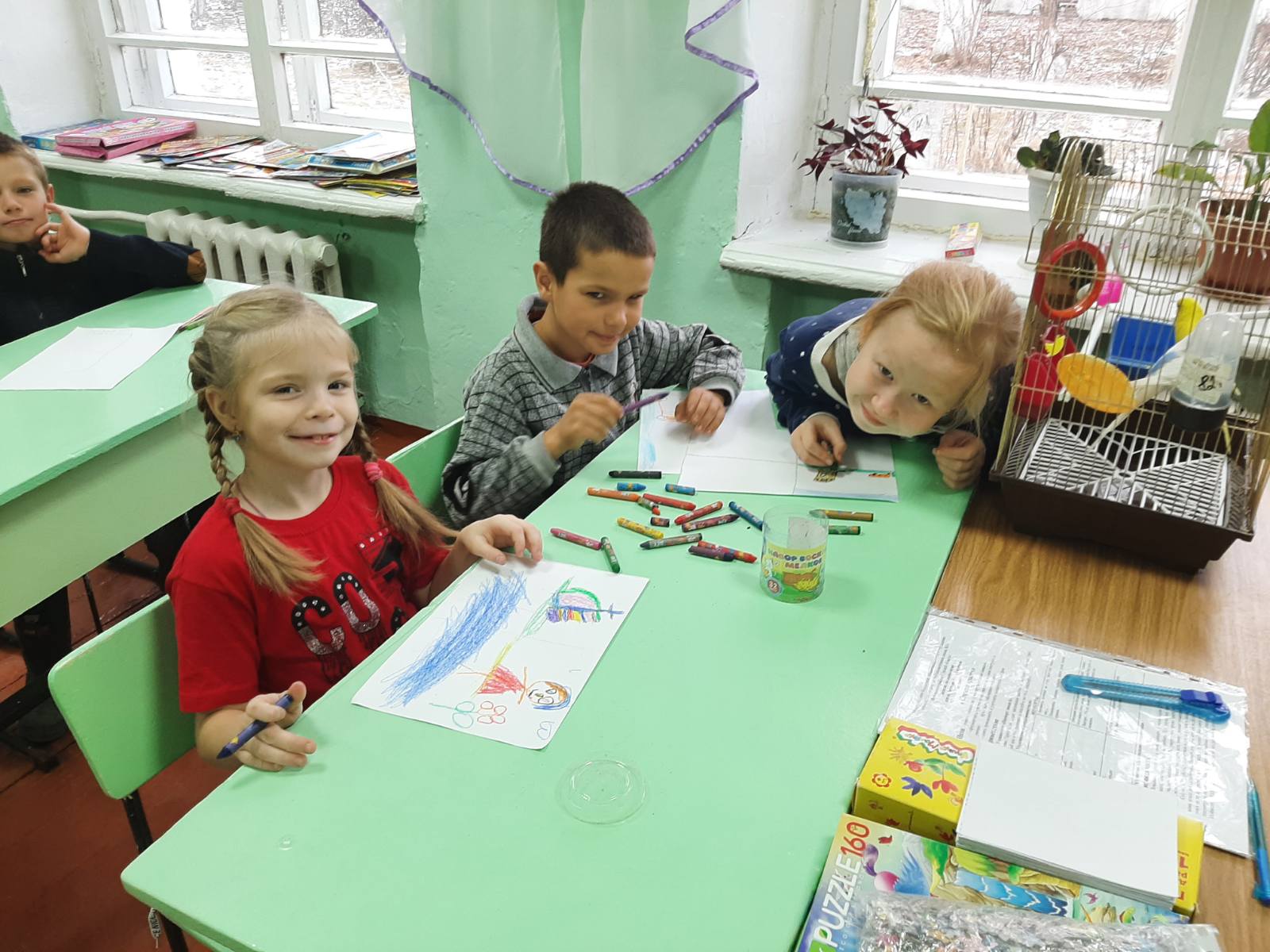 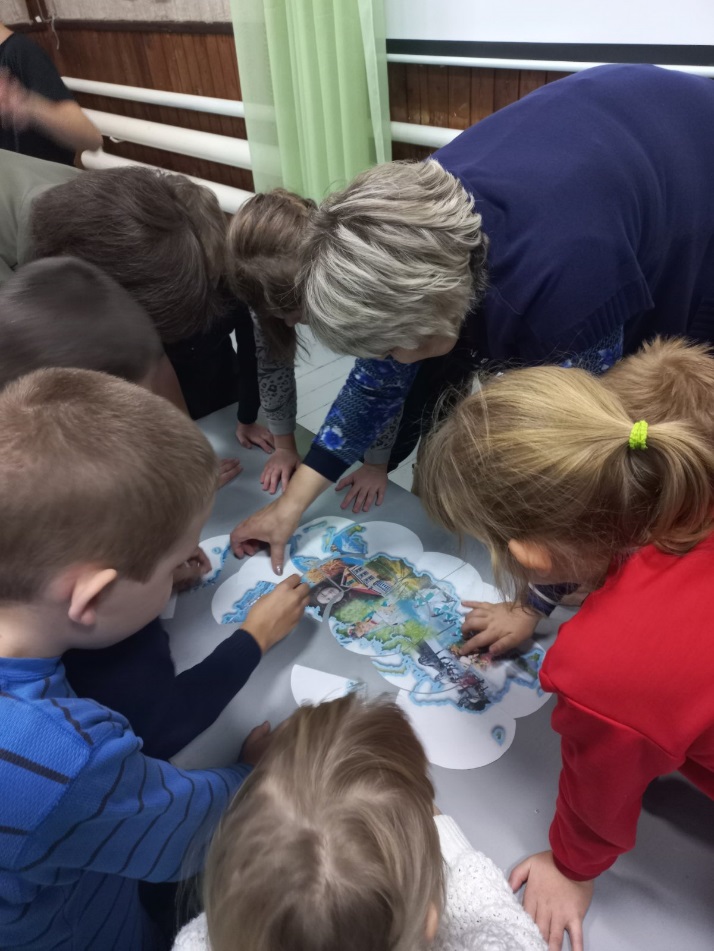 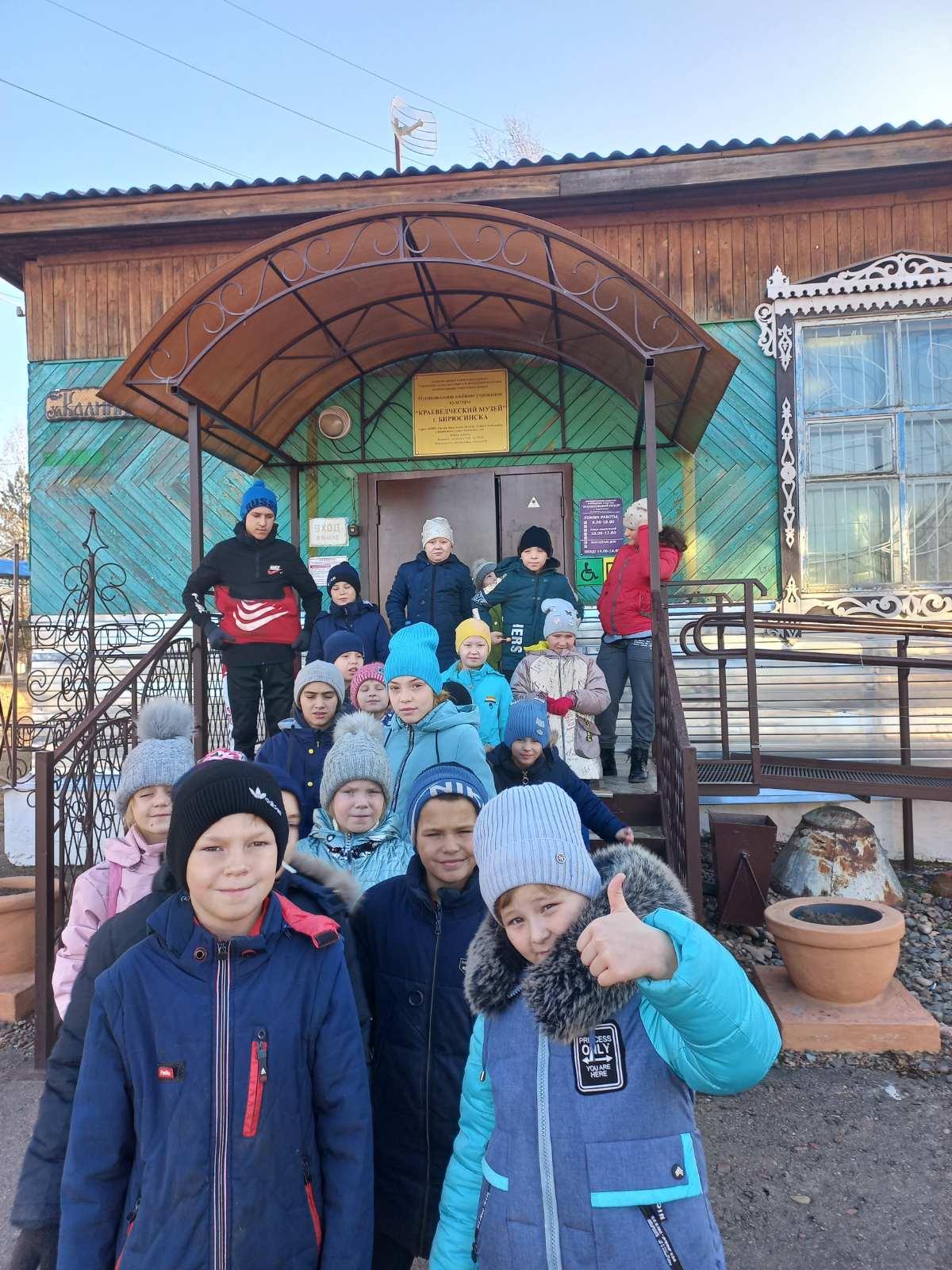 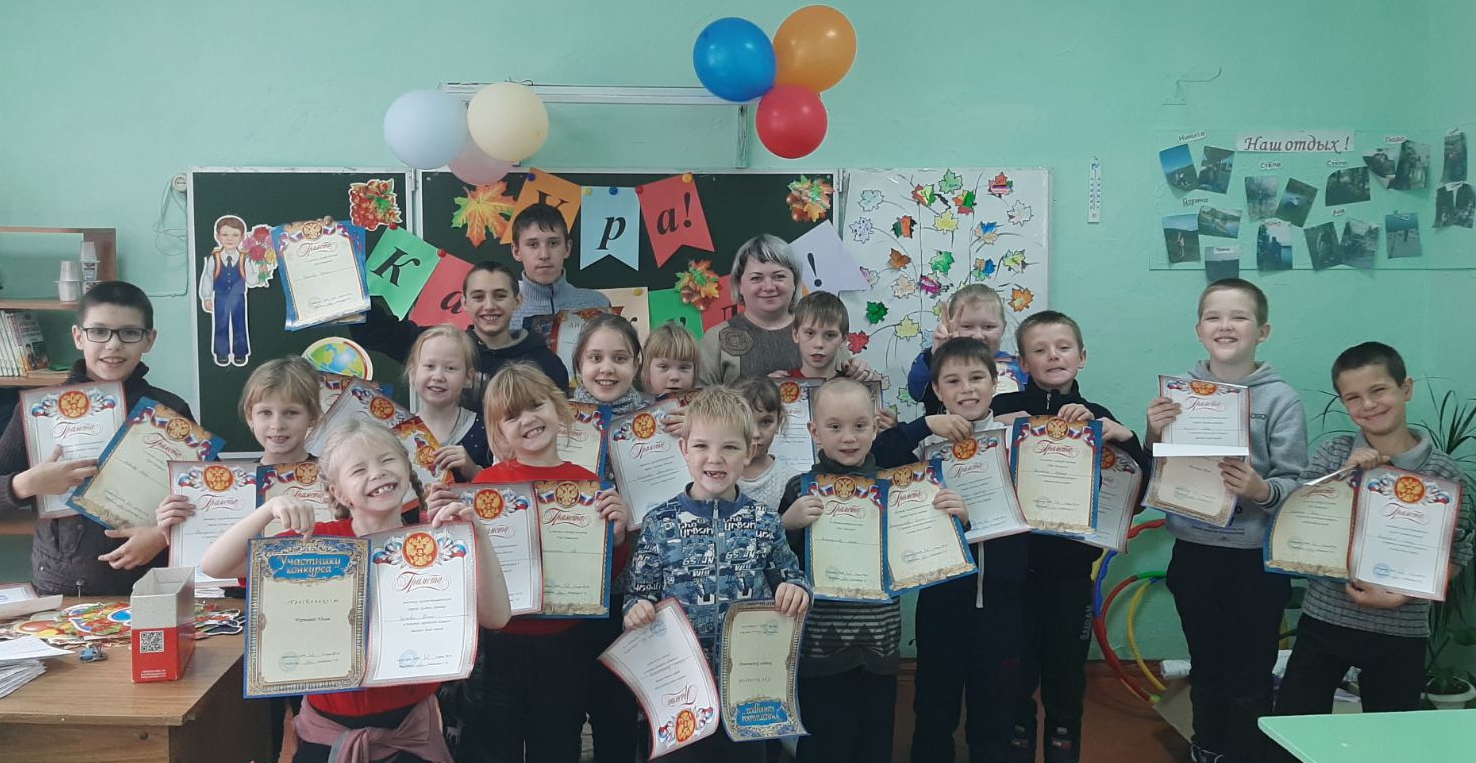 Занятость несовершеннолетних, 
состоящих на различных видах профилактического учета
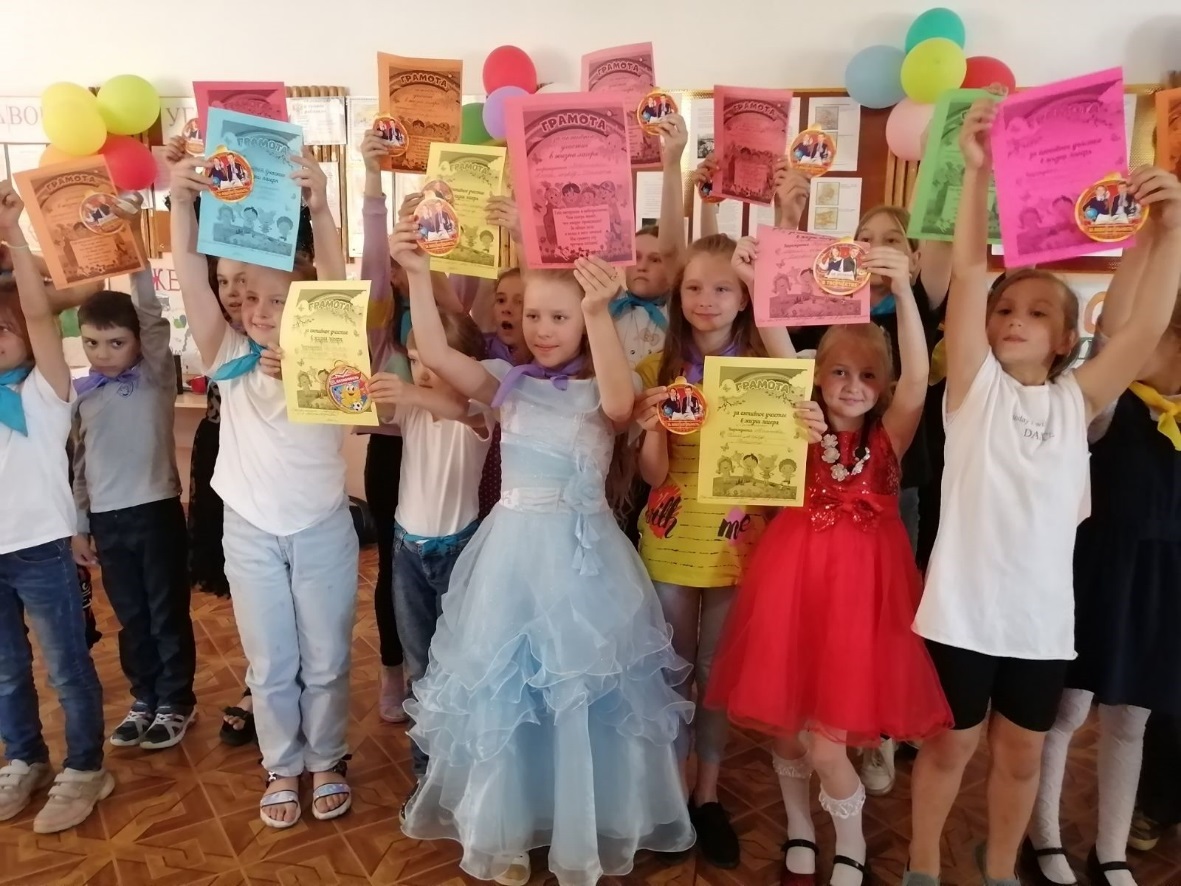 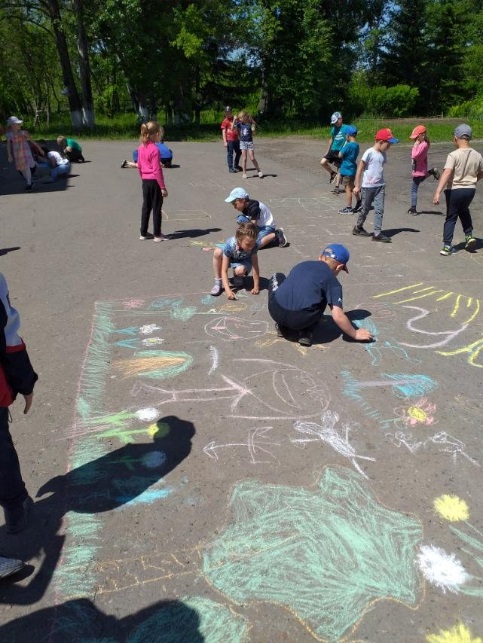 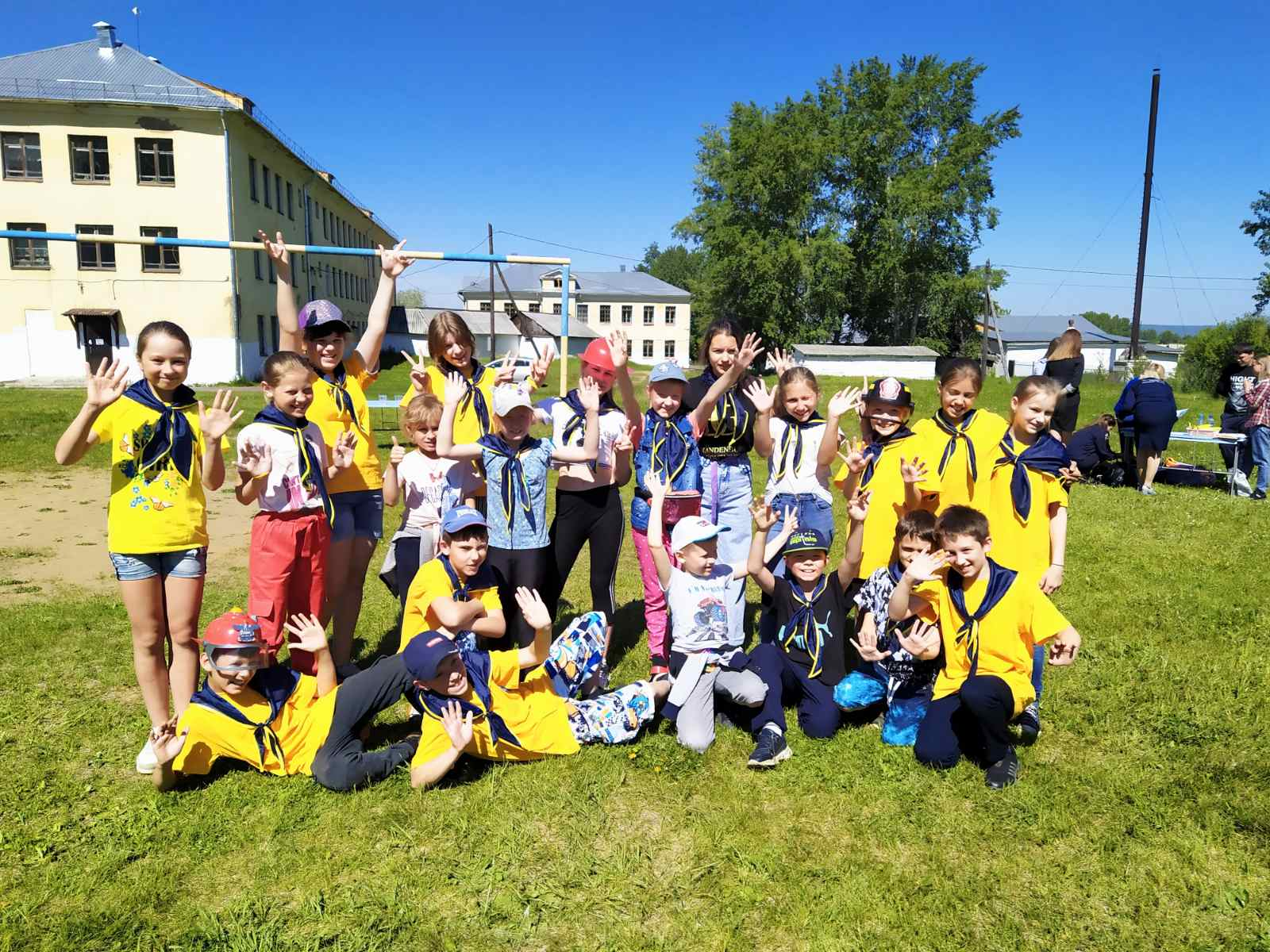 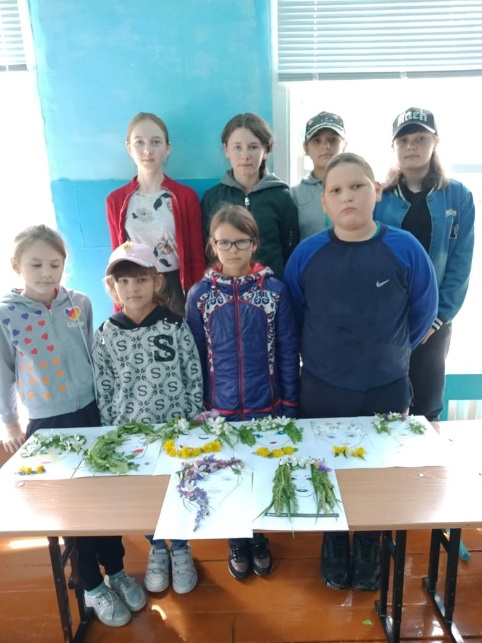 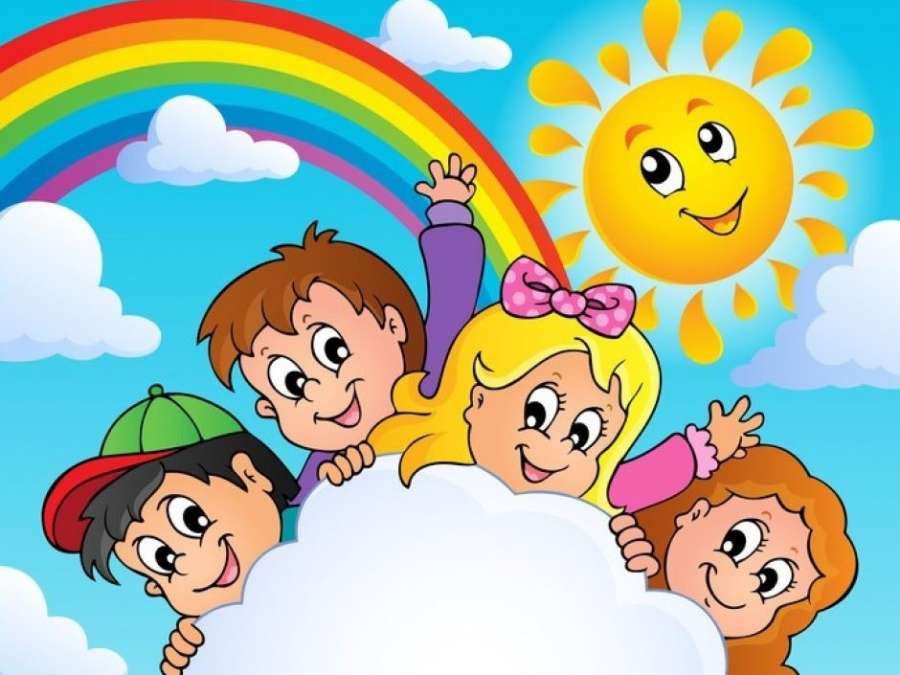 Семинар-совещание с руководителями образовательных организаций по итогам летней оздоровительной кампании 
2021 года, планам и задачам на 2022 года
Ключевые моменты по итогам ЛОК-2021 года 
и по подготовке к сезону 2022 года
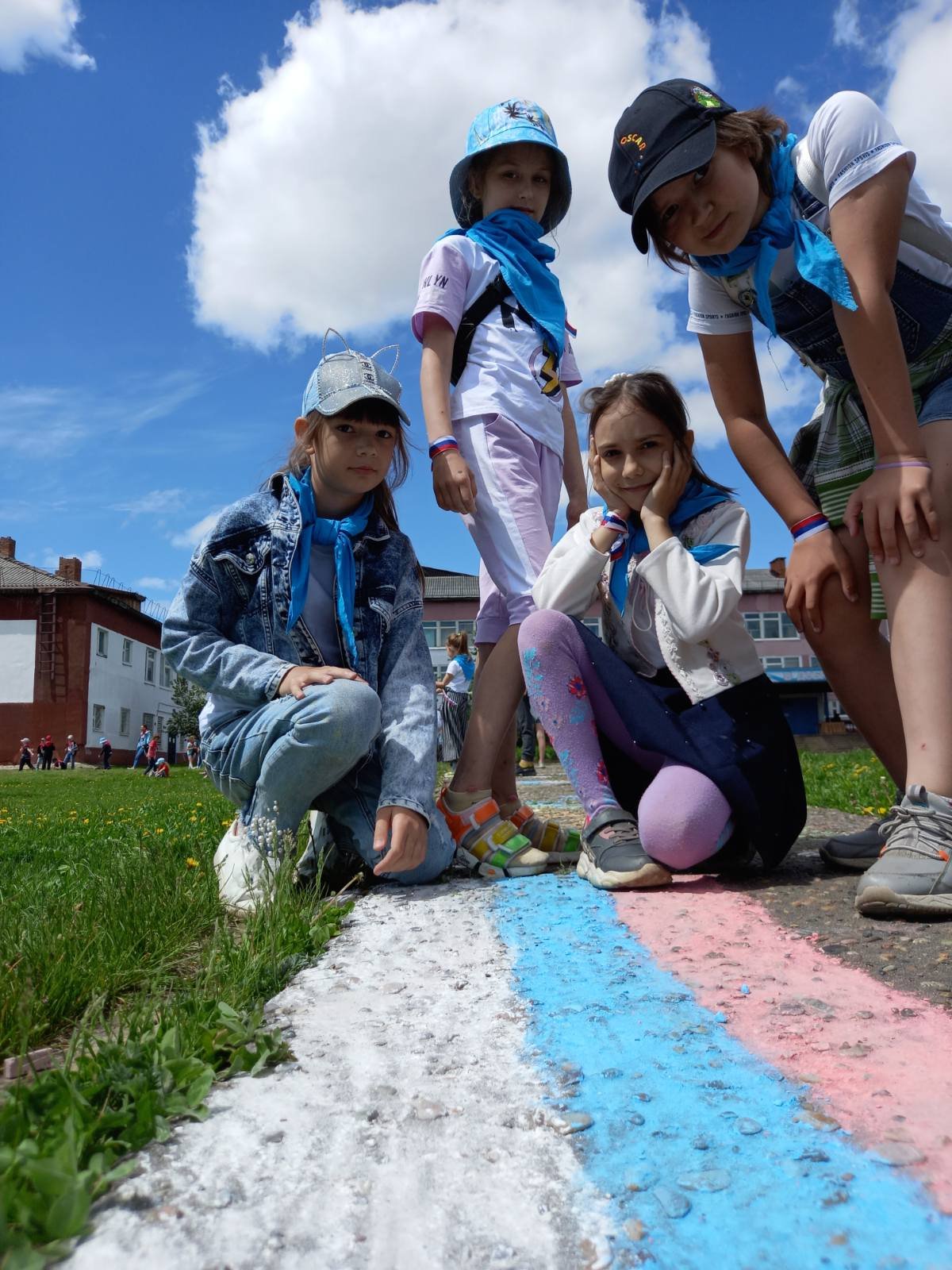 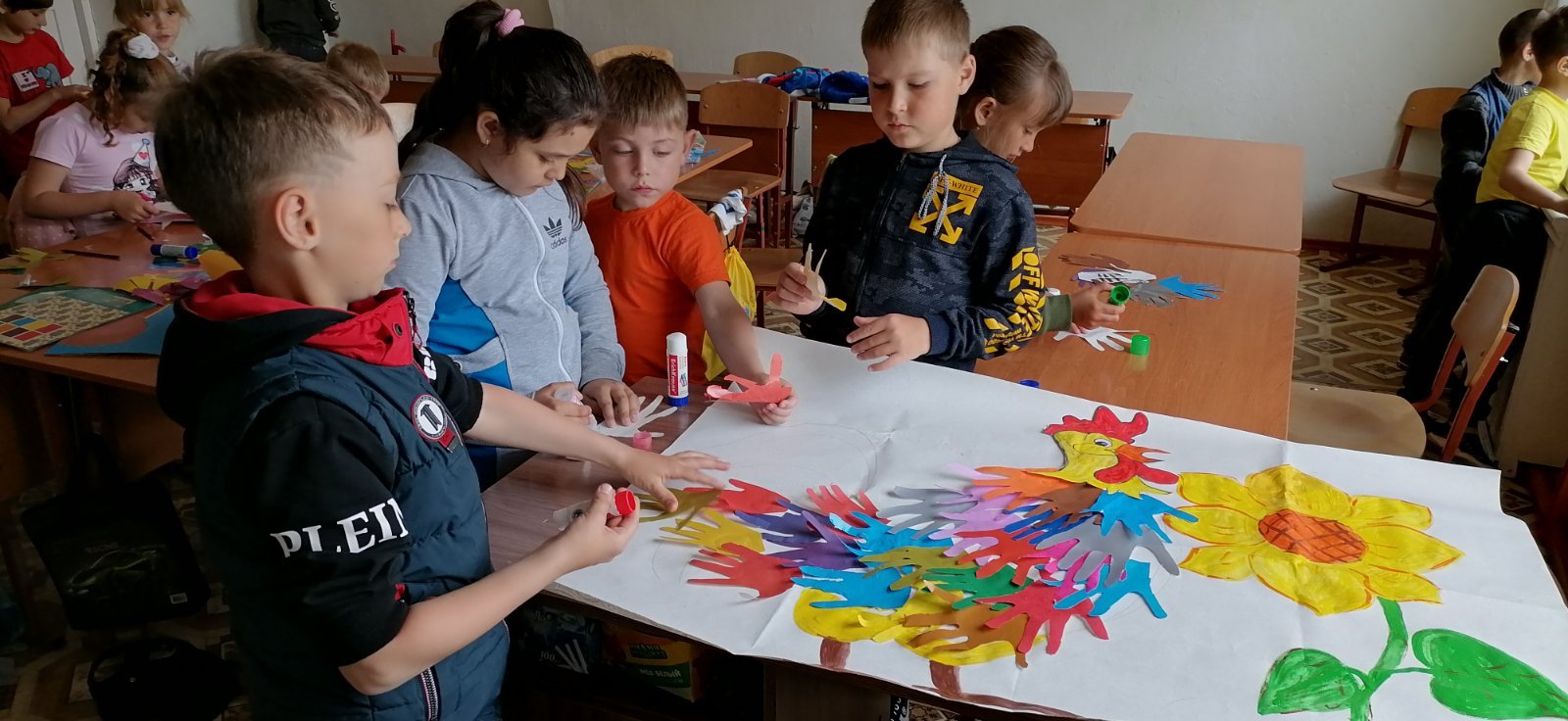 Основные замечания выявленные в рамках подготовки ЛДП, указанные в экспертных заключениях: 

- не обеспечена поточность технологических процессов, исключающих встречные потоки сырья, сырых полуфабрикатов и готовой продукции;
- через один вход осуществляется поступление сырья (необработанной овощной продукции и сырых яиц), грязной кухонной посуды из производственного цеха и поступление обработанных чистых яиц, полуфабрикатов и готовой продукции, чистой столовой и кухонной посуды;
- овощные нарезки или салаты до момента реализации временно хранятся вне холодильного оборудования на столе «готовая продукция» (хранение в витрине или холодильнике);
- кухонная посуда для приготовления блюд выполнена из алюминия;
- инвентарь, используемый для раздачи и порционирования блюд, не имеет мерной метки объема в литрах и (или) миллилитрах;
- не организована безопасная утилизация ртутных ламп, отсутствует договор на утилизацию ртутных ламп;
- отсутствует помещение для оказания медицинской помощи, с наличием раковины с подводом холодной и горячей воды;
- отсутствует термометр для контроля температуры блюд;
- отсутствует прибор для измерения относительной влажности; 
- отсутствуют рециркуляторы, либо недостаточное их количество;
- внутренняя отделка помещений имеет дефекты покрытия и повреждения, из материалов, не позволяющих проводит влажную уборку с использованием моющих и дезинфицирующих средств.
- замечания, выявленные в рамках проверки ЛДП в июне 2021 года;

В июне 2021 года ТО Роспотребнадзора были проведены проверки ЛДП на базе МКОУ Рождественской СОШ, МКОУ СОШ № 6 г. Бирюсинска, МКОУ СОШ № 85 г. Тайшета, МКОУ Шелеховская СОШ.

Были выявлены следующие замечания:
- отсутствуют отдельные маркированные емкости и ветоши для обработки разделочных столов готовой и сырой продукции;
- не обеспечен контроль выдачи готовой продукции с регистрацией в журнале бракеража готовой кулинарной продукции;
- не обеспечено регулярное обеззараживание воздуха в игровых помещениях, согласно утвержденного графика;
- не обеспечена маркировка емкости дезсредства для проведения дезинфекции поверхностей, с указанием срока годности, в соответствии инструкции по их применению;
- не обеспечено в туалетных помещениях для обработки рук кожными антисептиками для соблюдения личной гигиены обучающимися и персоналом;
- не соответствует СанПиН 10-дневное меню. Меню обязательно должно быть для детей 7-10 лет и 11-16 лет
Цели и задачи на 2022 год:

обеспечение проведения мероприятий для создания безопасных условий для обучающихся, посещающих лагеря дневного пребывания (санитарно-эпидемиологических, противопожарных, антитеррористических, безопасных перевозок и прочих);

принятие мер по организации качественного питания и питьевого режима в соответствии с требованиями СанПиН;

организация воспитательной работы в лагерях дневного пребывания и проведение культурно-развлекательных и спортивно-массовых мероприятий в муниципальных образованиях района для несовершеннолетних;

проведение профилактической работы с родителями (законными представителями) по обязательному страхованию детей от несчастного случая и клещевого энцефалита;

организация контроля за занятостью детей, состоящих на профилактических учетах (в т.ч. разработка индивидуальных планов занятости несовершеннолетних).
Напоминаем, что с 1 января 2021 года 
вступили в действие следующие документы: 

СП 2.4.3648-20 «Санитарно-эпидемиологические требования к организациям воспитания и обучения, отдыха и оздоровления детей и молодежи»,

СанПин 2.3/2.4.3590-20 «Санитарно-эпидемиологические требования к организации общественного питания населения»,

СП 3.1/2.4.3598-20 «Санитарно-эпидемиологические требования к устройству, содержанию и организации работы образовательных организаций и других объектов социальной инфраструктуры для детей и молодежи в условиях распространения новой коронавирусной инфекции (COVID-19)»,

Правила противопожарного режима в Российской Федерации, утвержденные постановлением Правительства РФ от 16.09.2020 года № 1479.
- требования отдела надзорной деятельности и профилактической работы МЧС по Тайшетскому и Чунскому районам:
- приказ о назначении лица, ответственного за пожарную безопасность в ДОЛ;
- утвержденная инструкция о мерах пожарной безопасности;
- инструкции о порядке действий обслуживающего персонала на случай возникновения пожара в дневное и ночное время;
- документы, подтверждающие обучение лиц мерам пожарной безопасности путем проведения противопожарного инструктажа и прохождения пожарно-технического минимума (журналы, расписания занятий, ведомости по приему зачетов и т.д.);
- планы эвакуации;
- приказ о запрете курения на территории, в здании и сооружениях;
- исполнительная документация на установку системы противопожарной защиты объектов;
- акты проверки автоматической пожарной сигнализации (АПС, АСПС, СОУЭ),
- журнал учета первичных средств пожаротушения.
- акты проверки путей эвакуации,
- акты проверки первичных средств пожаротушения (с занесением в журналы),
- акты о проведении огнезащитной обработки,
- акты проверки работоспособности источников наружного противопожарного водоснабжения, подъездных путей к ним, а также пирсов для установки пожарных автомобилей,
- акты проверки работоспособности внутреннего противопожарного водоснабжения,
- сертификат соответствия на напольные покрытия и стены,
- акты отработки эвакуации,
- приказы, акты о консервации (расконсервации) неиспользуемых помещений
- декларации по пожарной безопасности,
- акт проверки безопасности наружной лестницы.
- наличие ГДЗК (газодымозащитного комплекта), наличие фонаря для индивидуального использования (в разных местах хранения)
- требования по охране труда;
1. Приказы: о назначении ответственного за охрану труда и безопасность в летнем лагере; о назначении ответственного за пожарную безопасность в летнем лагере; о назначении ответственного за электрохозяйство на период работы летнего лагеря; о назначении ответственного за антитеррористическую безопасность в летнем лагере; об охране жизни и здоровья детей в летнем лагере; о пропускном режиме в летнем лагере; об ответственности сотрудников за жизнь и здоровье детей на время поездок, экскурсий, походов, прогулок в летнем лагере. 
2. Правила внутреннего трудового распорядка для работников летнего лагеря и обучающихся.
3. Акты: акт испытания гимнастических снарядов и оборудования в спортивном зале и на спортивной площадке; акт испытания игрового оборудования(если имеется); акт - разрешение на проведение занятий(мероприятий) в спортивном зале; акт - разрешение на проведение занятий(мероприятий) на спортивной площадке(стадионе).
4. Функциональные обязанности лица исполняющего обязанности (должны быть разработаны начальником лагеря и утверждены директором образовательного учреждения):
начальника летнего лагеря; воспитателя летнего лагеря; инструктора по физкультуре летнего лагеря; педагога дополнительного образования летнего лагеря; и др. сотрудников, согласно штатному расписанию летнего лагеря.
5. Функциональные обязанности ответственного за охрану труда, пожарную безопасность и электрохозяйство.
6. Инструкции по охране труда по должностям согласно штатному расписанию.
7. Инструкции по охране труда по видам работ для воспитателя. 
8. Инструкции по охране труда для обучающихся или правила поведения в летнем лагере(в соответствии с программой): при проведении занятий по плаванию в летнем лагере; при проведении прогулок на природе в летнем лагере; при проведении культурно-массовых мероприятий в летнем лагере; при проведении спортивных соревнований в летнем лагере; при перевозке детей автобусом в летнем лагере; по соблюдению ПДД в летнем лагере; при проведении занятий гимнастикой в летнем лагере; по оказанию первой помощи пострадавшему в летнем лагере;
- по эвакуации на случай возникновения чрезвычайной ситуации в летнем лагере; при проведении экскурсий и культпоходов в кино, бассейн в летнем лагере; при проведении продуктивных занятий (в кружках рисование, конструирование из бумаги и картона, лепка и т.д.) в летнем лагере; при организации питания детей в школьной столовой летнего лагеря; при проведении музыкальных занятий в летнем лагере; при проведении подвижных игр в помещениях в летнем лагере.
9. Перечень инструкций по летнему лагерю (если они не входят в перечень инструкций школы). 
10.	Памятки по порядку действий: при возникновении несчастного случая в летнем лагере; при возникновении чрезвычайной ситуации в летнем лагере; при возникновении пожара в летнем лагере; при возникновении угрозы террористического акта в летнем лагере.
11.	Журналы: целевого инструктажа по охране труда (в журнале учреждения для работников летнего лагеря); инструктажана рабочем месте по пожарной безопасности (в журнале учреждения целевой для работников летнего лагеря); регистрации несчастных случаев с обучающимися (отразить в приказе о внесении сведений в журнал, имеющийся в школе); регистрации несчастных случаев на рабочем месте; регистрации проведения инструктажей с учащимися (воспитанниками летнего лагеря).
12.	Уголок по охране труда:
13.	Обучение по охране труда, электробезопасностии, ПТМ работников лагеря, оказание первой доврачебной помощи.
14. Обучение по охране труда в обучающем центре ответственного за охрану труда, пожарную безопасность и электробезопасность.
- наличие удостоверений (начальник лагеря, ответственный за охрану труда и ПБ)
- требования по антитеррористической безопасности:

Журнал по антитеррористической безопасности;
Инструкция по антитеррористической безопасности;
План по антитеррористической безопасности;
Видеонаблюдение (сколько камер внутри, снаружи), с охватом входов в учебное заведение;
Освещение территории по периметру всего образовательного учреждения;
Уголки по безопасности и ЧС (в том числе дорожной безопасности), наличие телефонов горячей линии уполномоченного по правам ребенка, дежурной части, участкового, инспектора ОДН, психологической помощи);
Телефон (городской или сотовый) в месте свободного доступа с номерами экстренных служб;
Наличие кнопки КТС;
Журнал регистрации посетителей (пропускной режим);
Целостность ограждения территории образовательной организации;
Чердаки и подвалы закрыты на замок (ключи в доступе, у дежурного вахтера).
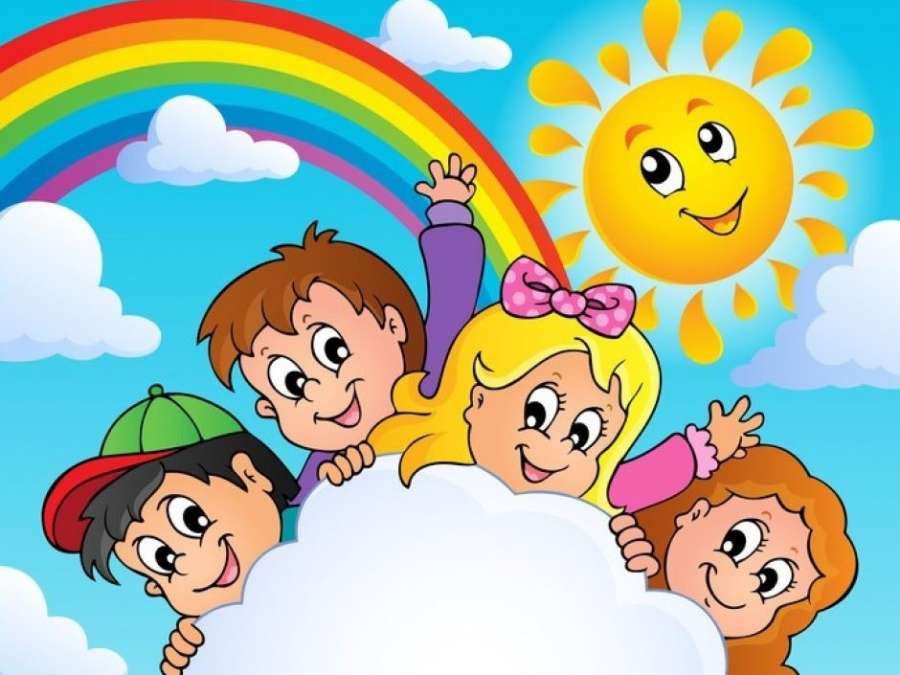 Семинар-совещание с руководителями образовательных организаций по итогам летней оздоровительной кампании 
2021 года, планам и задачам на 2022 года
Требования к содержанию общеразвивающих программ летнего отдыха и оздоровления
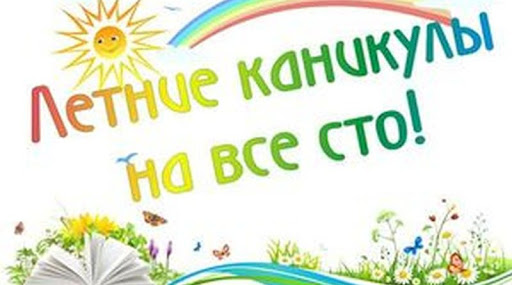 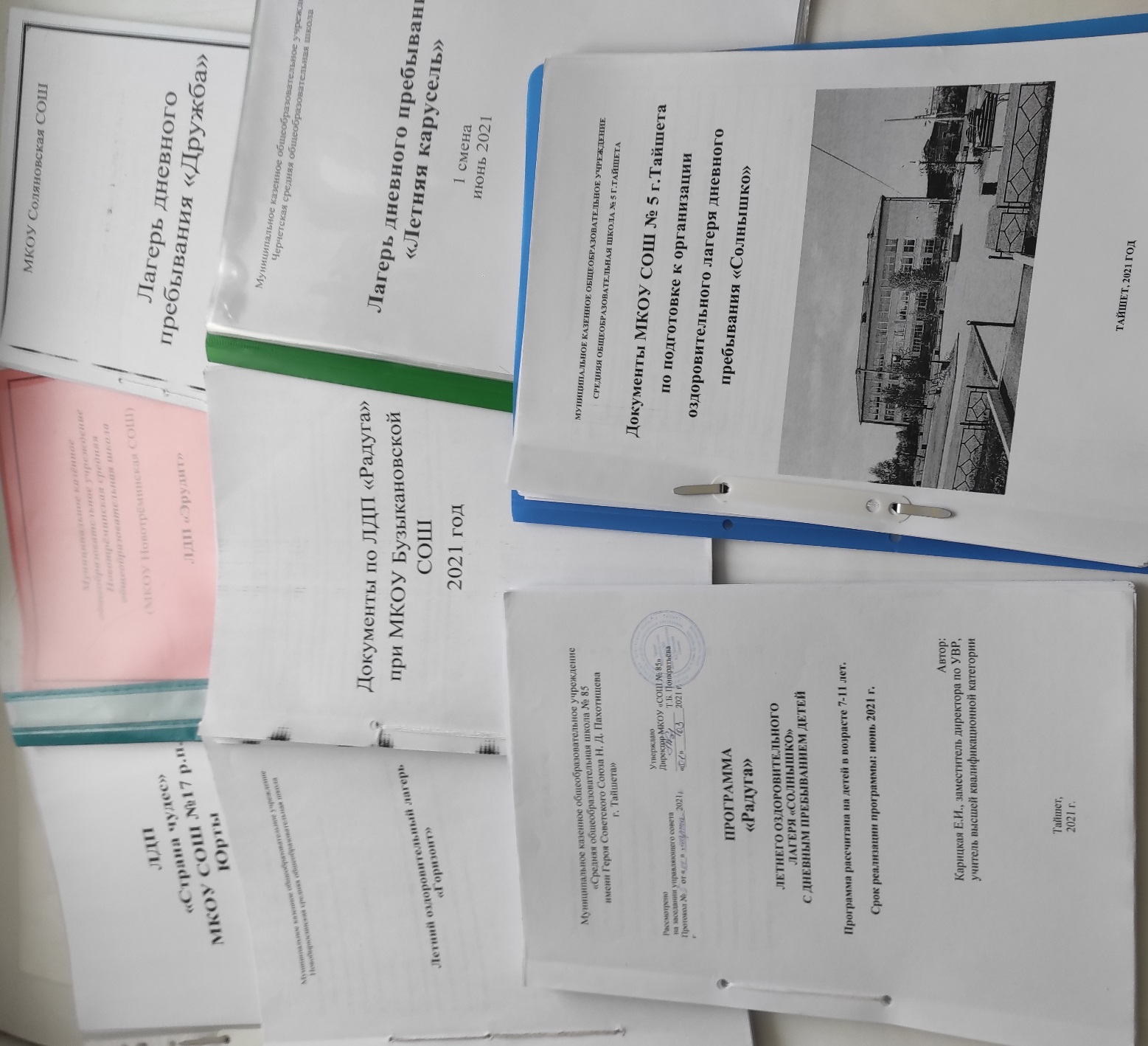 Конкурс программ 
«Лучшая программа 
летнего оздоровления», 
посвященных 
Году народного искусства и нематериального культурного наследия
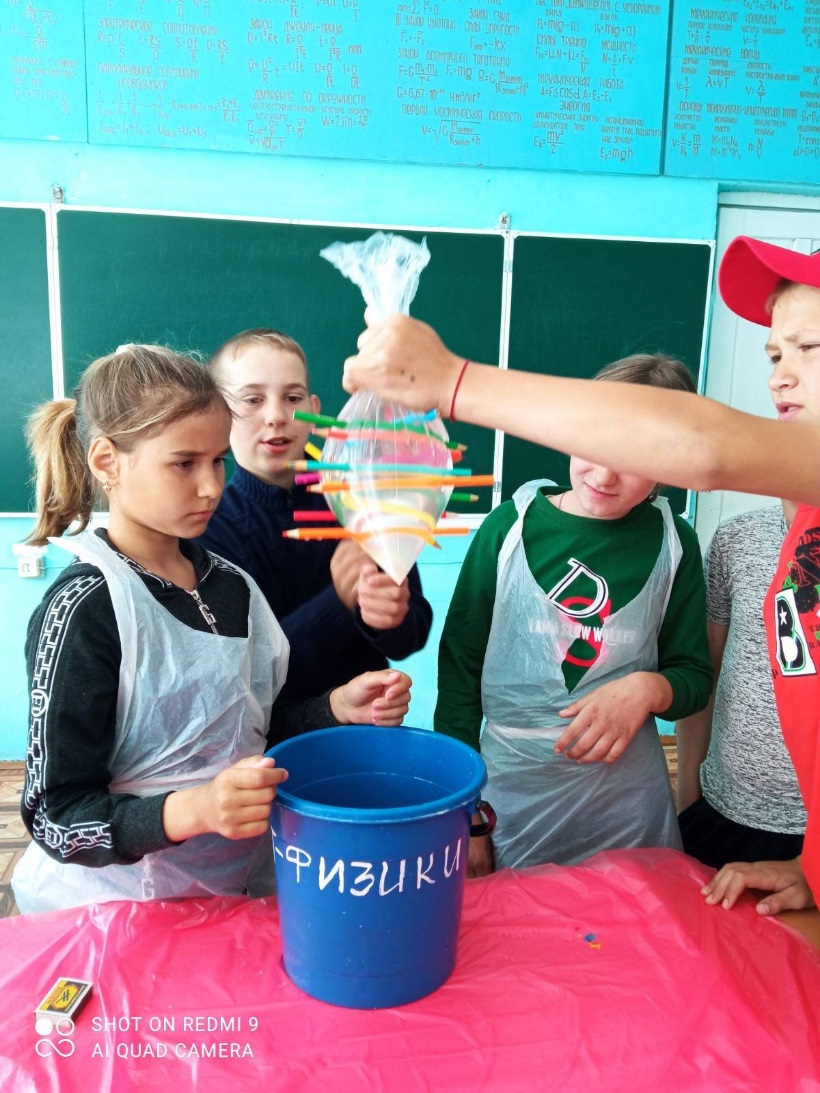 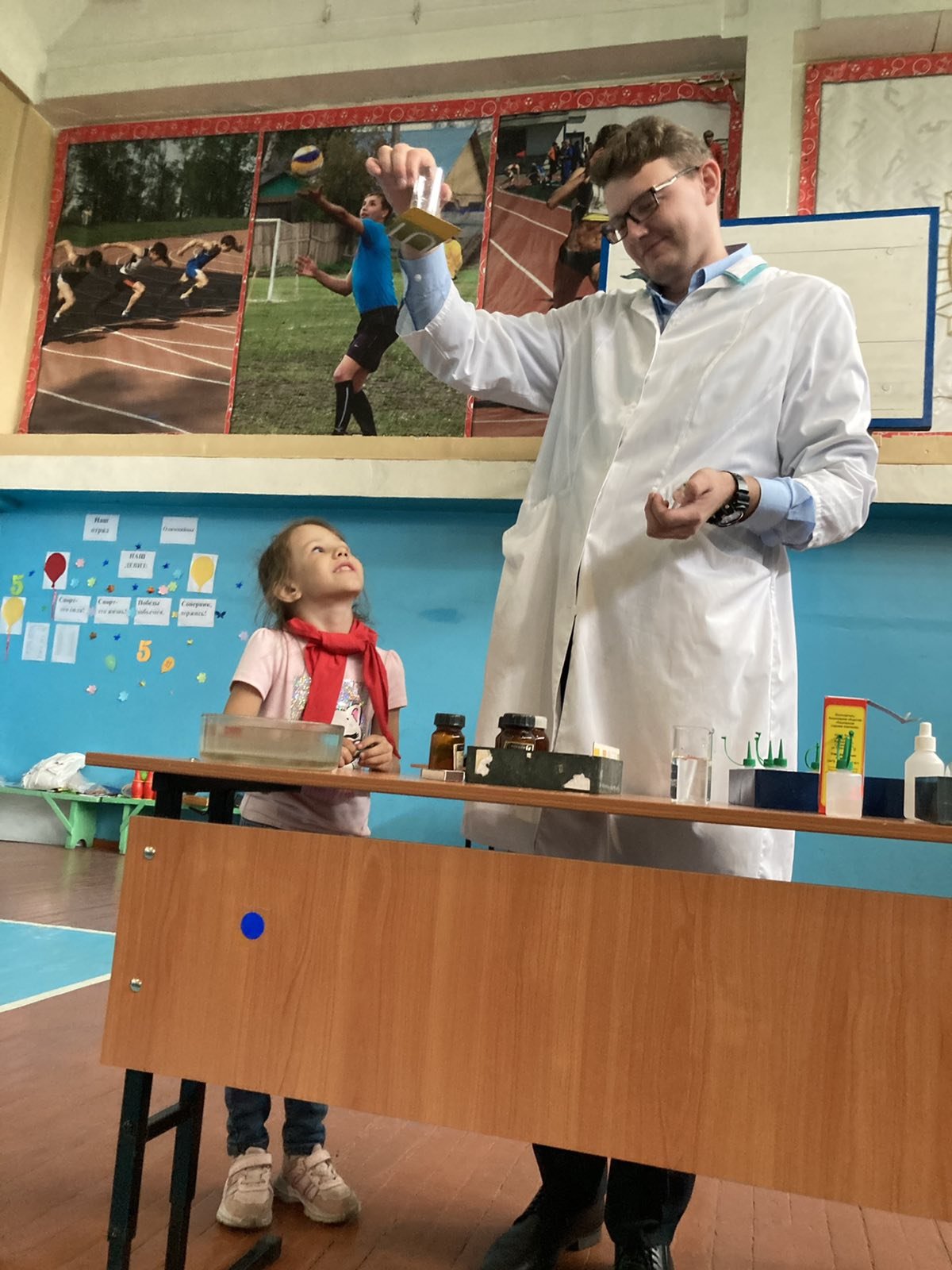 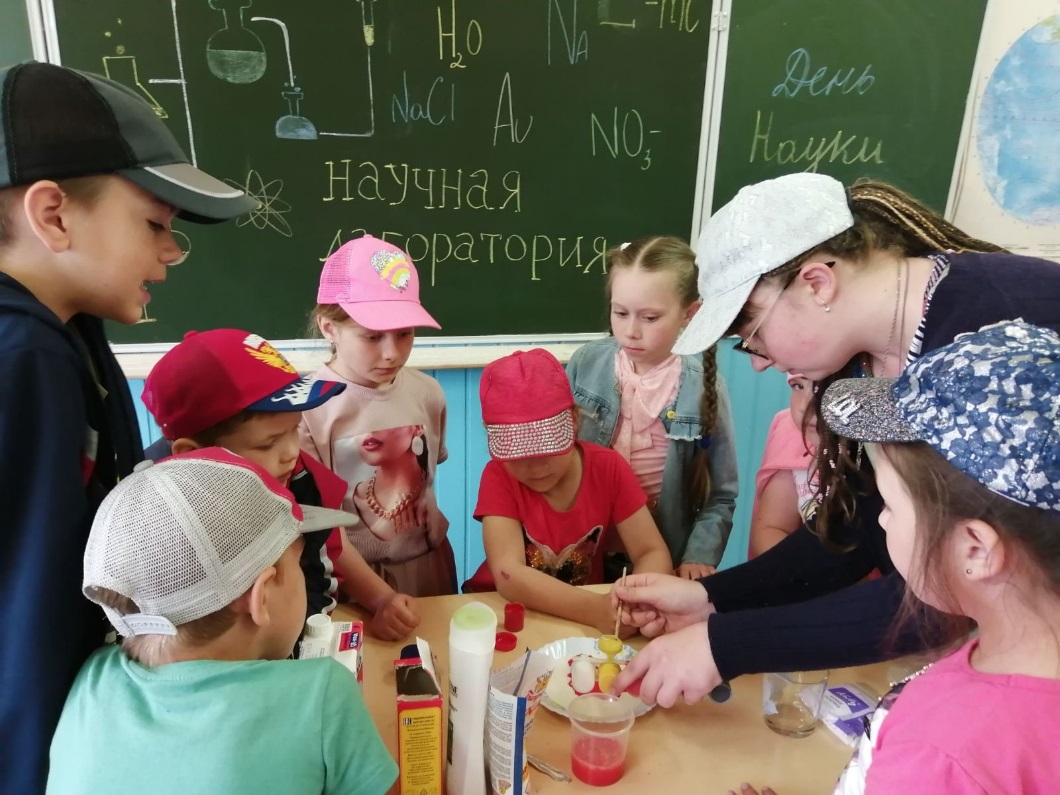 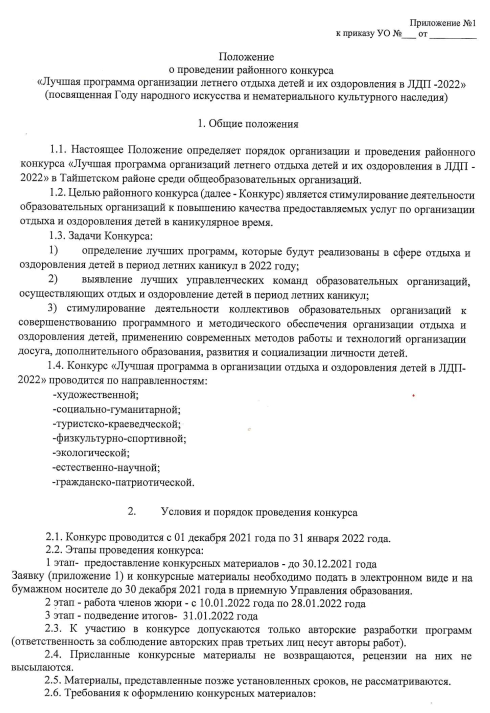 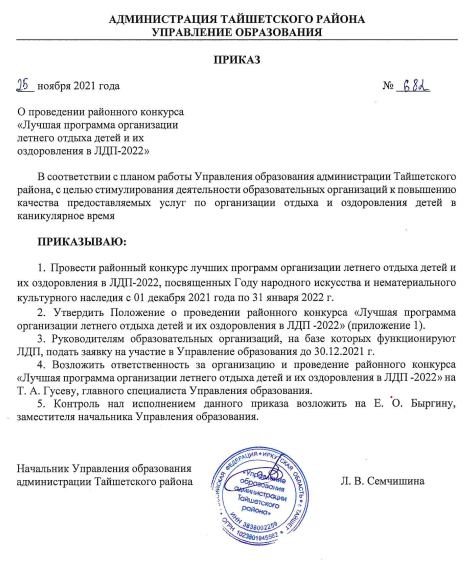 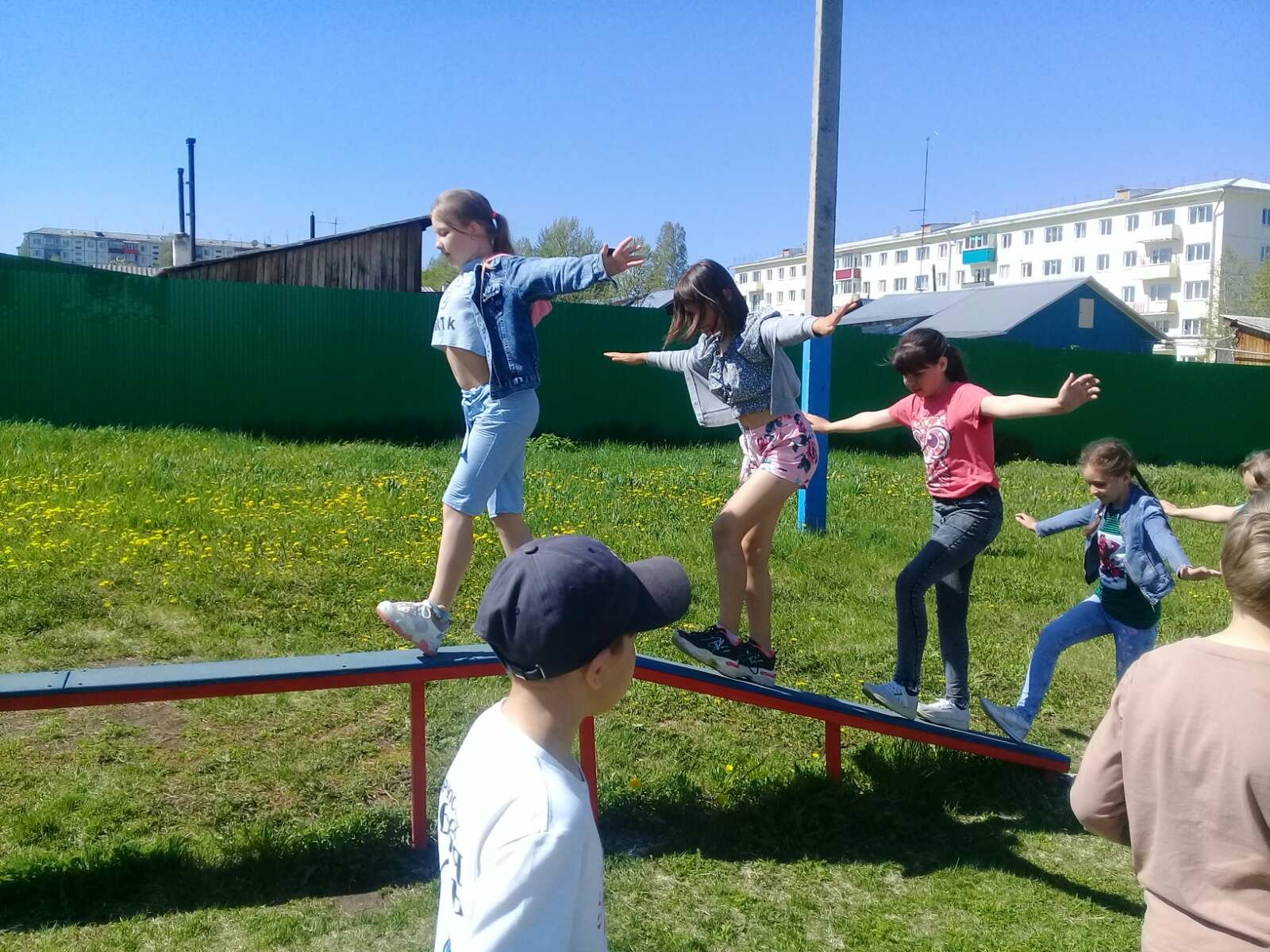 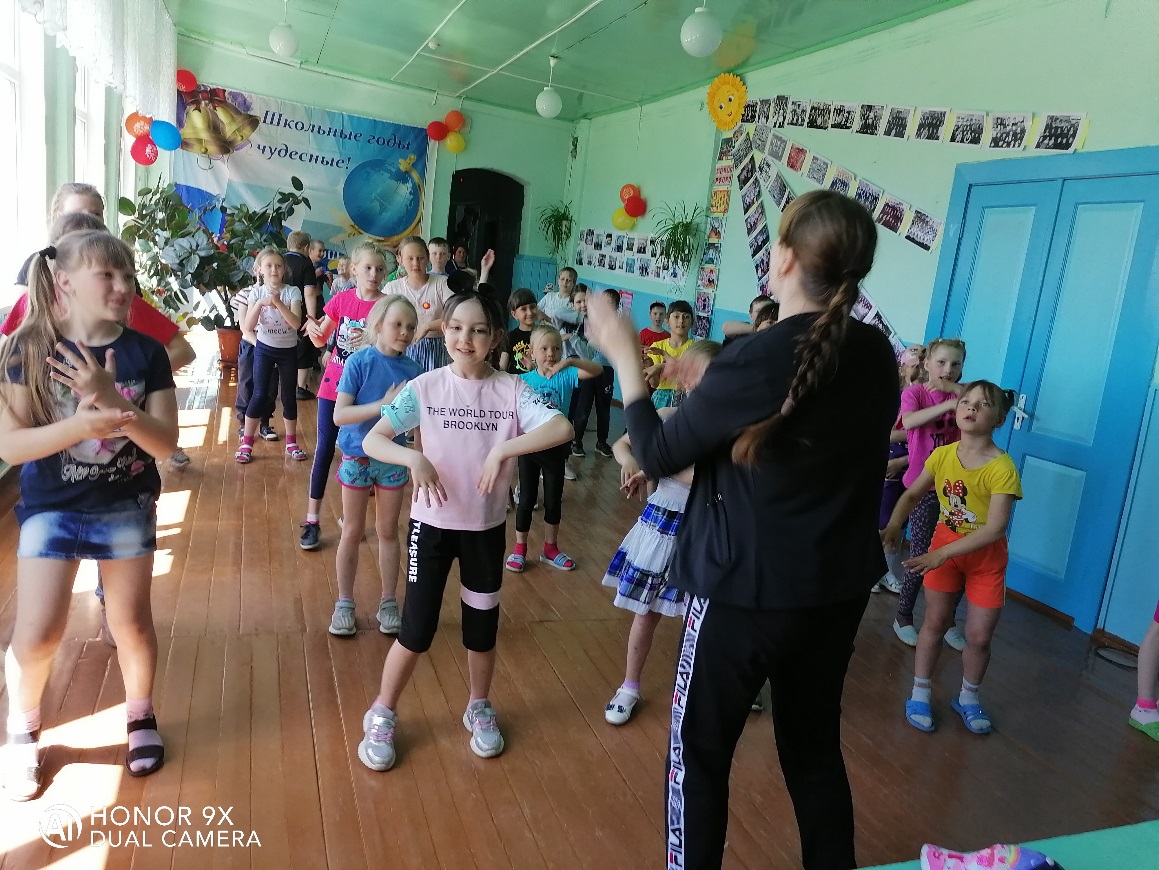 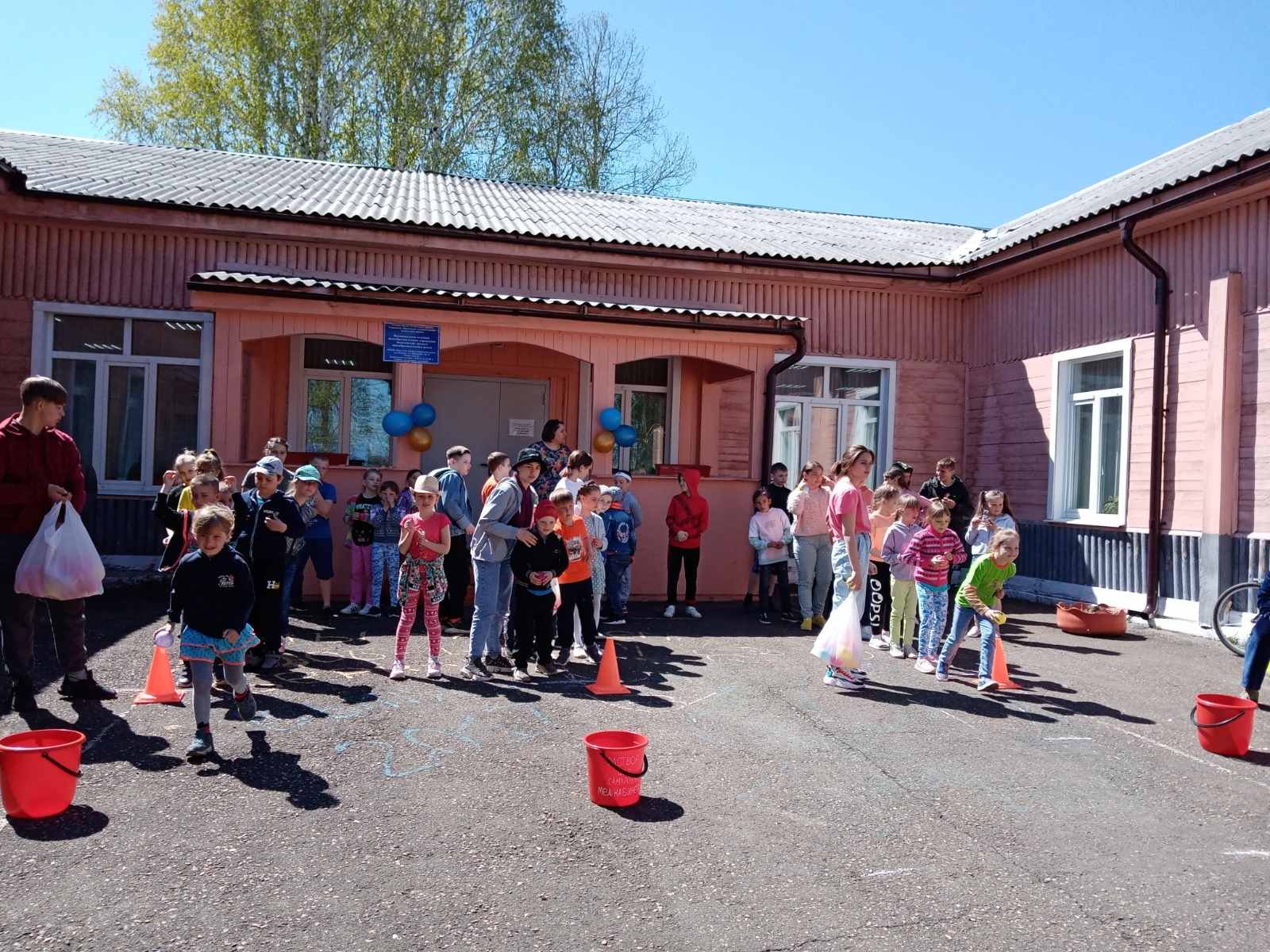 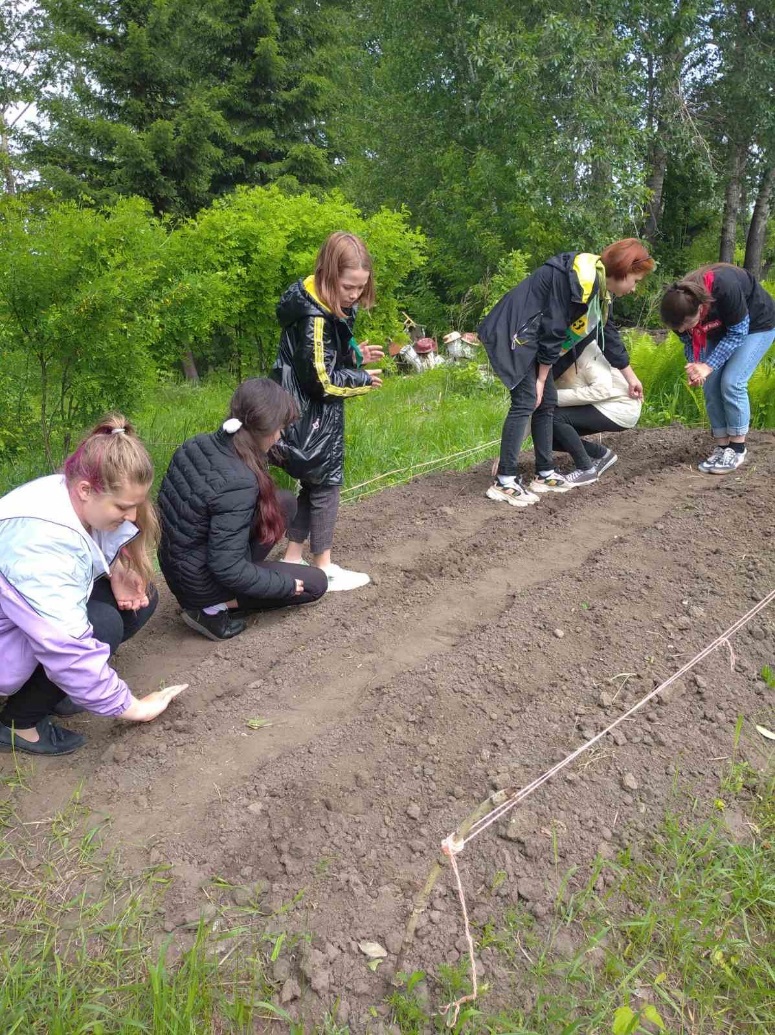 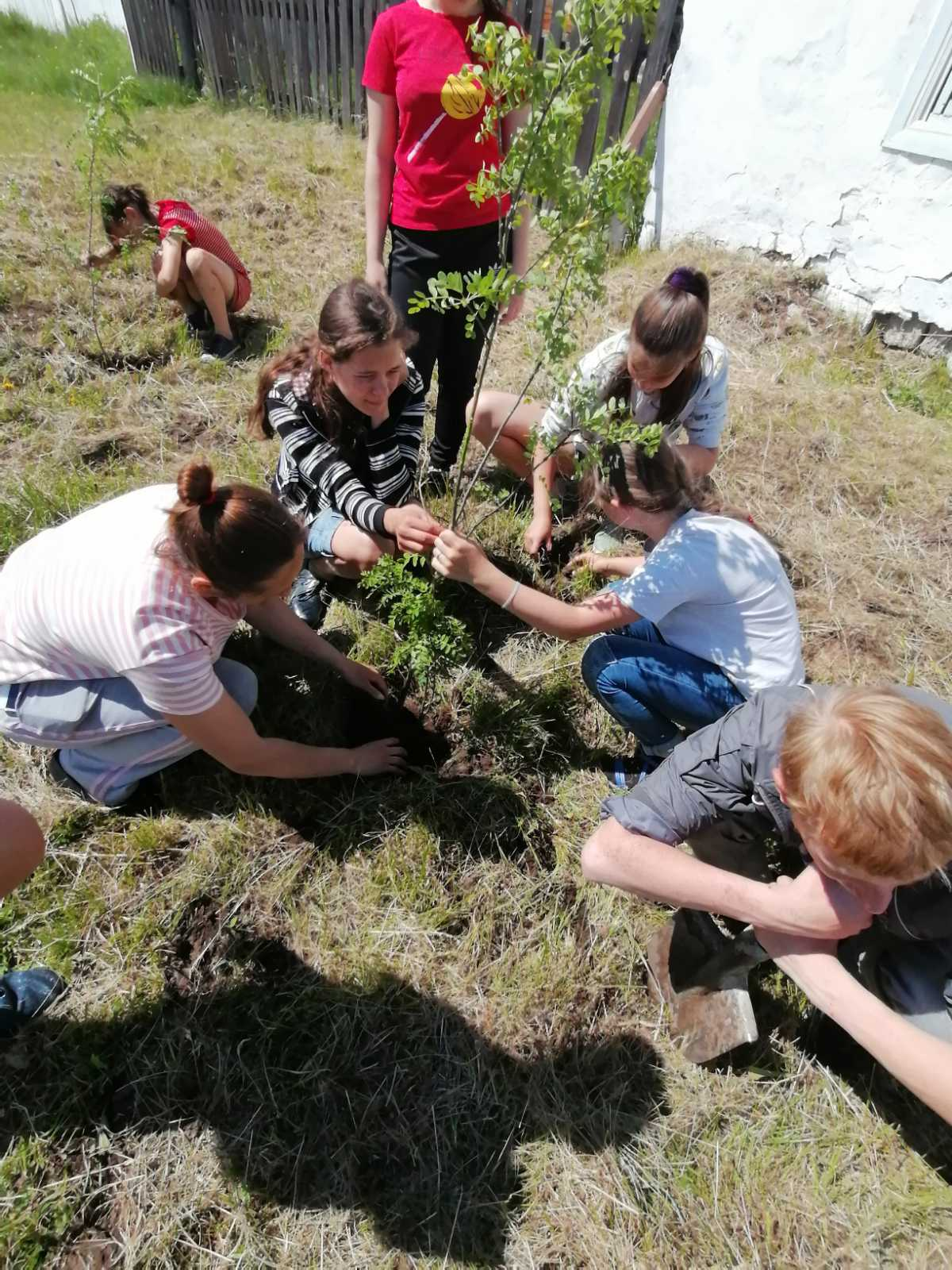 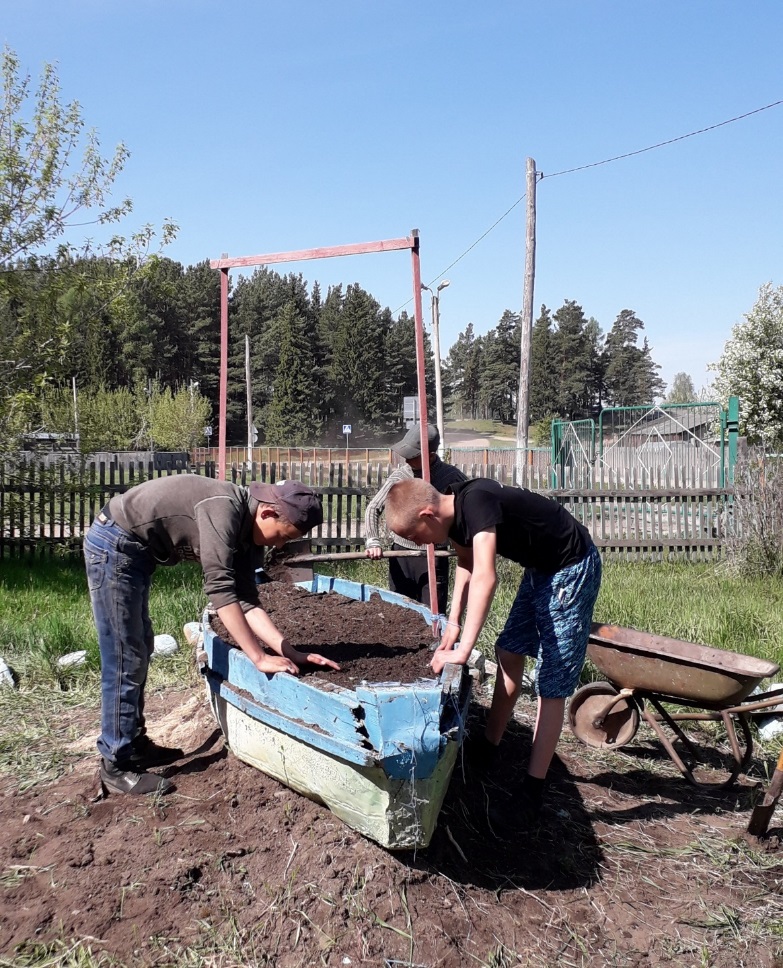 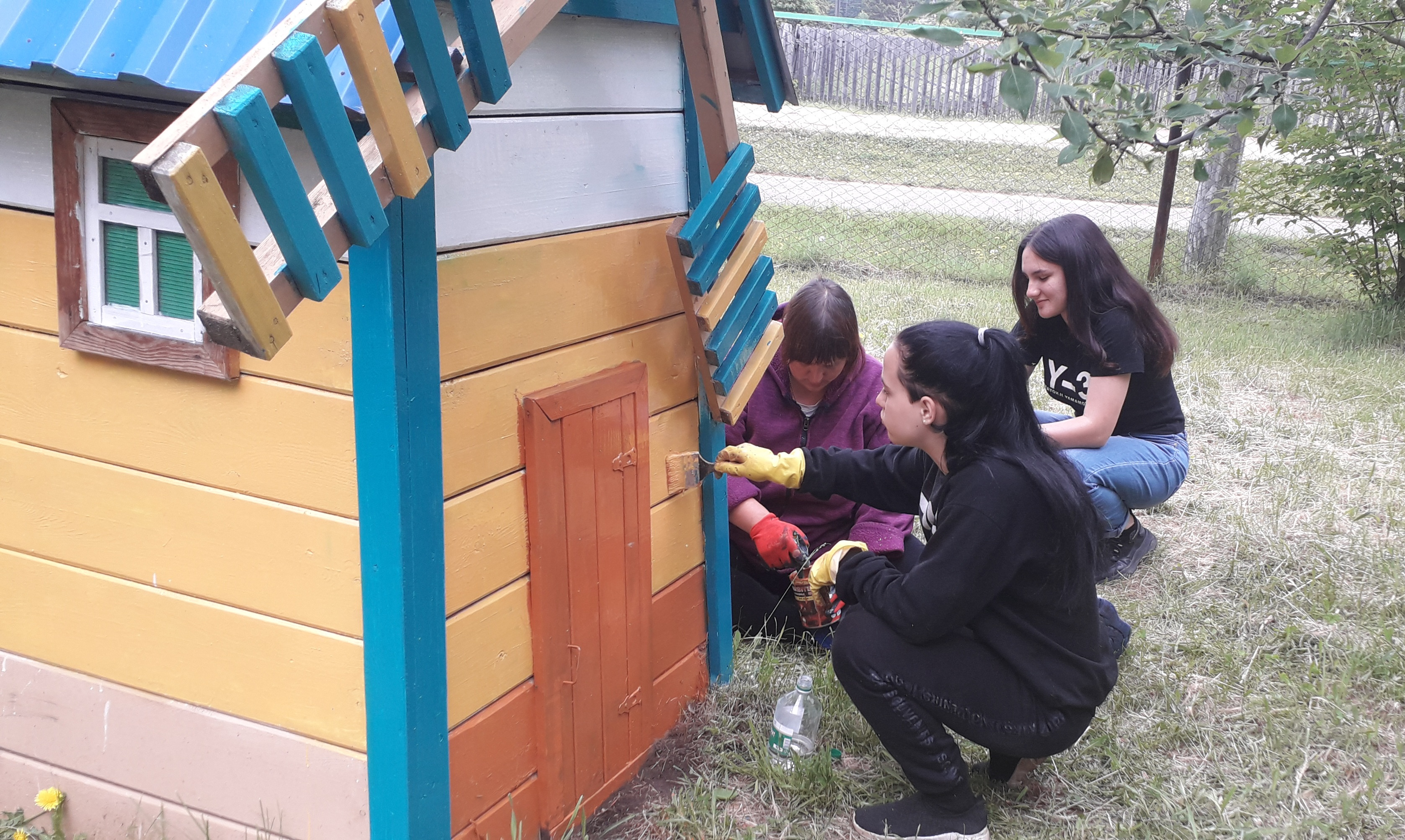 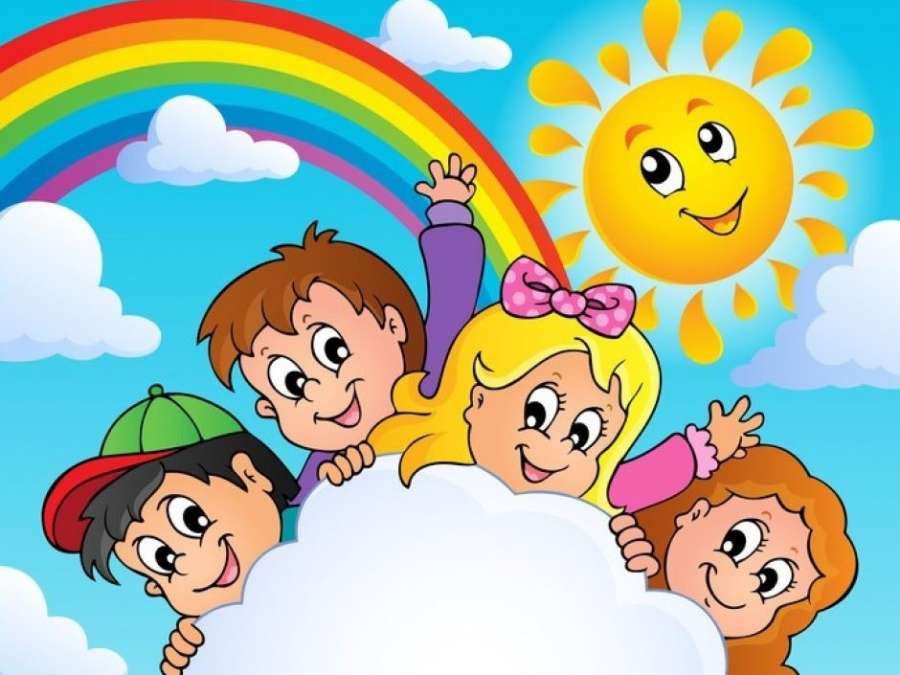 Семинар-совещание с руководителями образовательных организаций по итогам летней оздоровительной кампании 
2021 года, планам и задачам на 2022 года
Презентация опыта проведения мероприятий по отдыху и оздоровлению детей
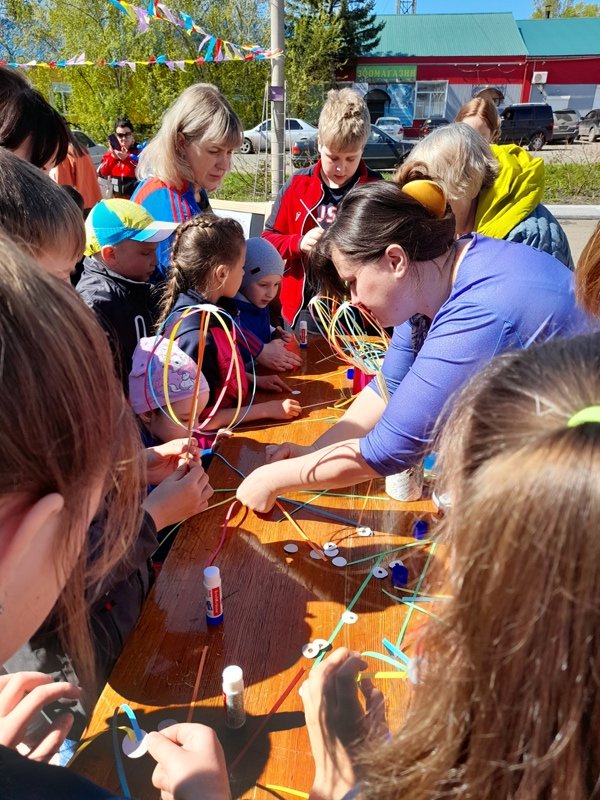 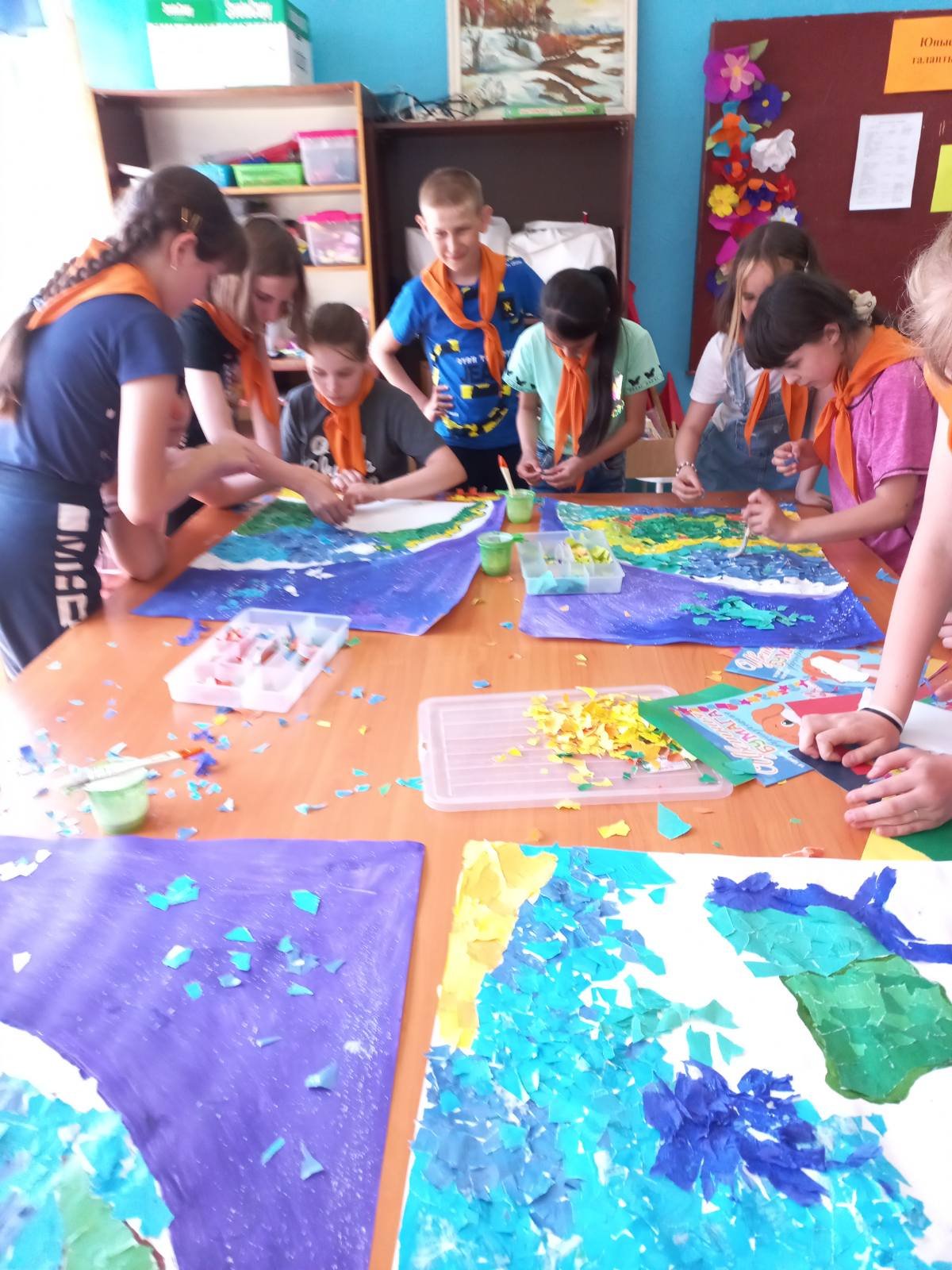 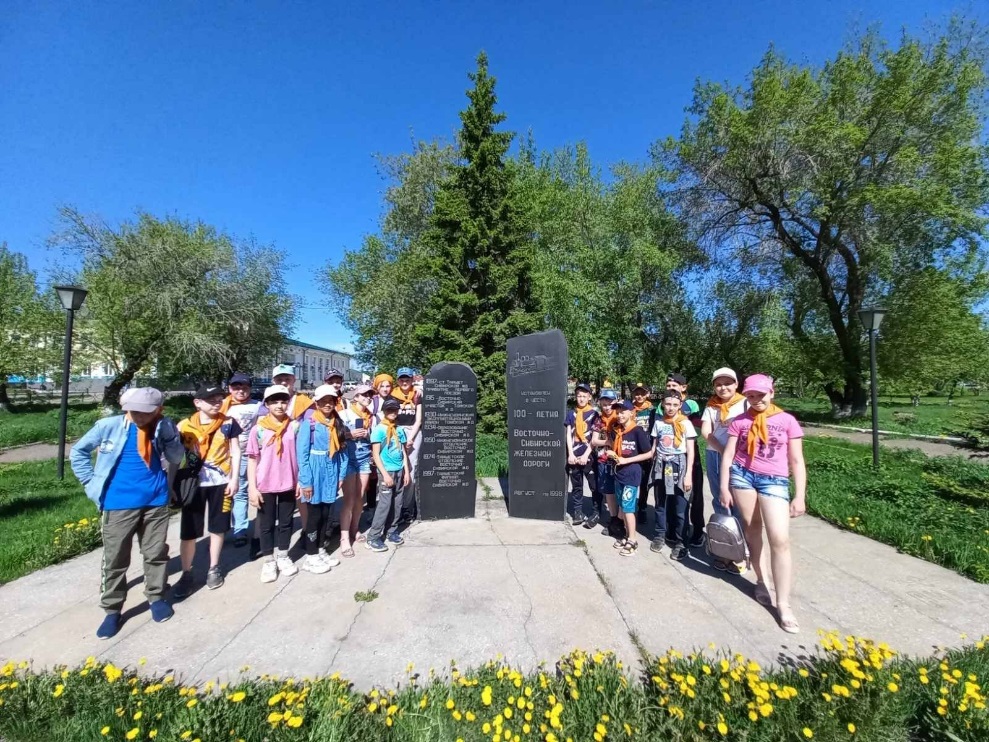 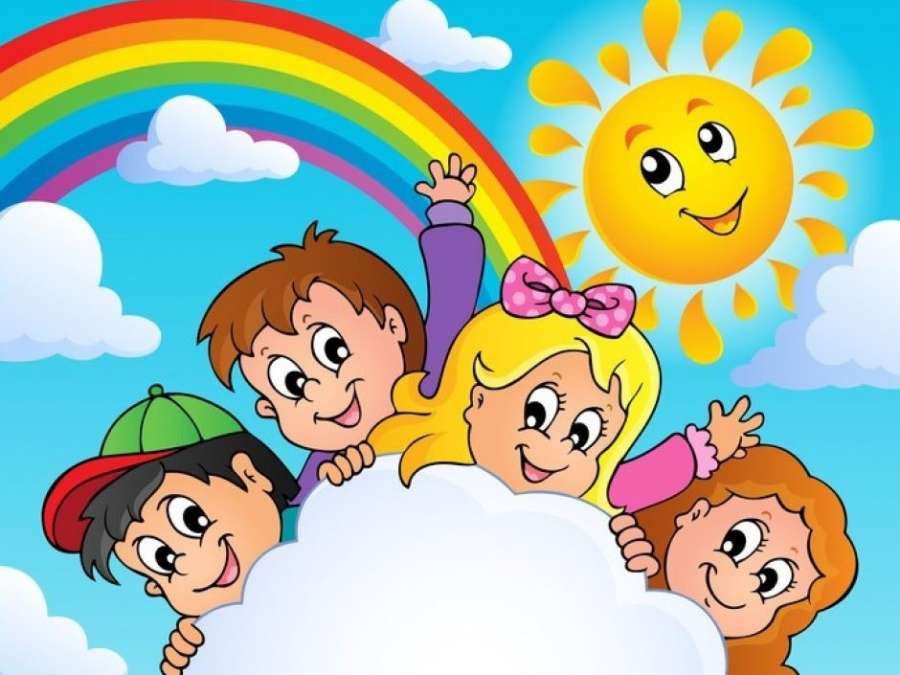 Семинар-совещание с руководителями образовательных организаций по итогам летней оздоровительной кампании 
2021 года, планам и задачам на 2022 года
Благодарность Заместителя Председателя 
Правительства Иркутской области В.Ф. Вобликовой
вручается:
Распутиной Ольге Геннадьевне

Федун Ольге Николаевне 

Дмитриченко Екатерине Александровне